Pediatric Diaphyseal Femur Fractures
Wendy Ramalingam MD
Assistant Professor of Orthopaedic Surgery
Cincinnati Children’s Hospital Medical Center
University of Cincinnati College of Medicine
Disclaimer
All clinical and radiographic images provided are used with permission of Wendy Ramalingam, MD and Chris Souder, MD, unless otherwise specified.
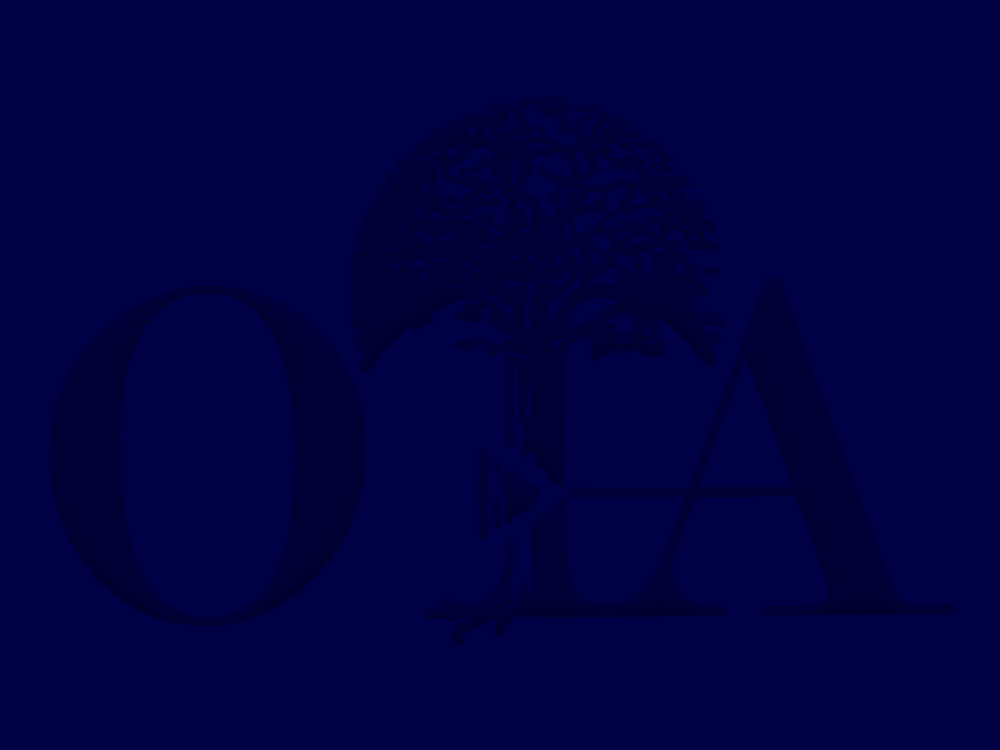 Outline
Background
Clinical Practice Guidelines
Treatment Options
Pavlik harness
Spica Casting
Flexible Nailing
Submuscular Plating 
Rigid Nail
External Fixation
Complications
References
Epidemiology
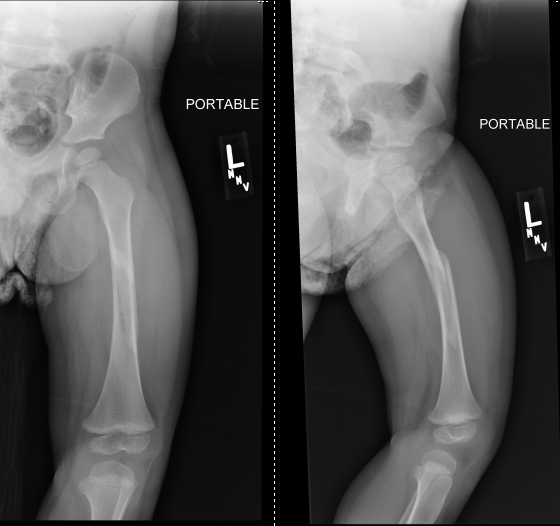 1.4-1.7% of all pediatric fractures

Bimodal distribution
Toddlers
Low energy
Simple falls
Adolescents
Higher energy
ATVs, MVCs, sporting activities

Boys > Girls
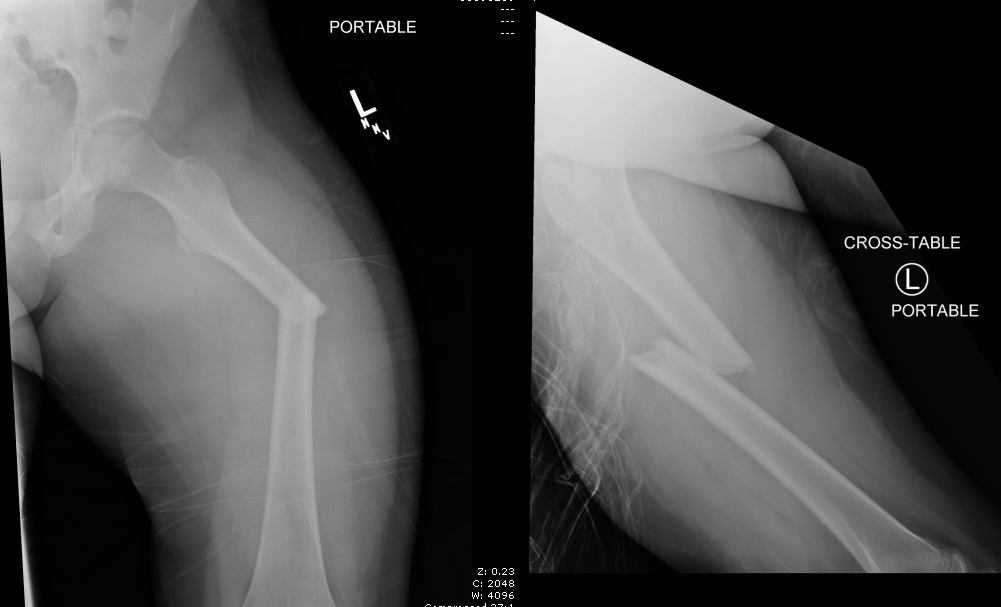 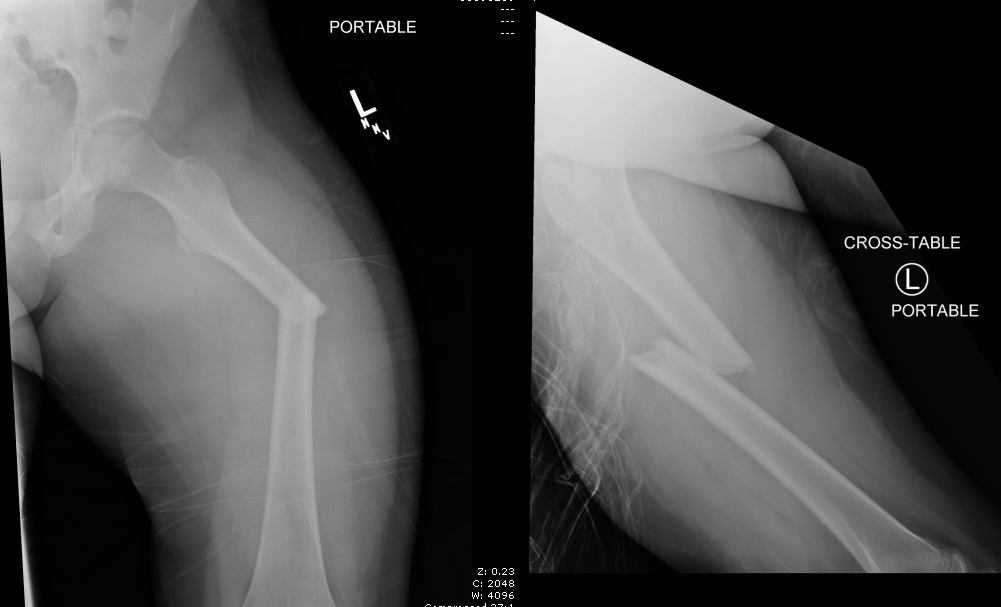 Background
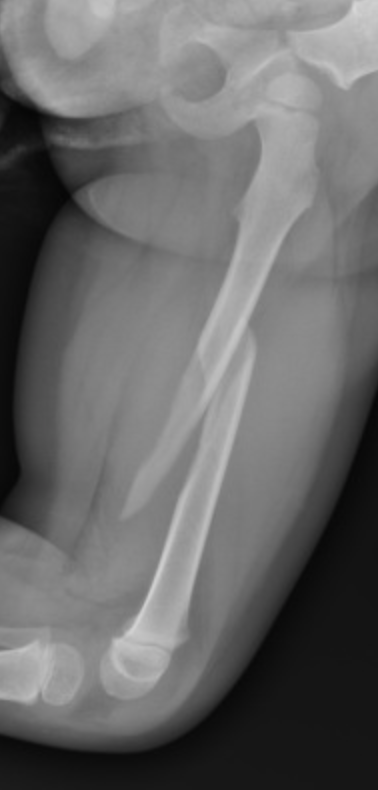 Treatment decisions based on
Patient age
Patient weight/size
Fracture characteristics
Family social situation

Recent trend towards surgical intervention over closed treatment
AAOS Clinical Practice Guidelines 2015
Grade A recommendation
Children aged <36 months with a diaphyseal femur fracture should be evaluated for non-accidental trauma. 
Level of Evidence: II
12-14% of femur fractures in this age group are secondary to NAT
Grade B Recommendation
Treatment with early spica casting or traction with delayed spica casting for children aged 6 months to 5 years with a diaphyseal femur fracture with <2 cm of shortening. 
Level of Evidence: II
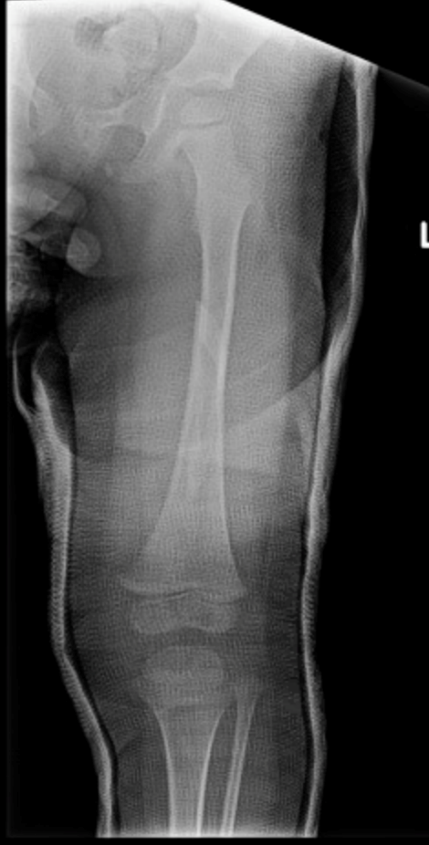 Kocher MS, Sink EL, Blasier RD, Luhmann SJ, Mehlman CT, Scher DM, Matheney T, Sanders JO, Watters WC 3rd, Goldberg MJ, Keith MW, Haralson RH 3rd, Turkelson CM, Wies JL, Sluka P, Hitchcock K. Treatment of pediatric diaphyseal femur fractures. J Am Acad Orthop Surg. 2009 Nov;17(11):718-25.
AAOS Clinical Practice Guidelines 2015
Grade C Recommendations
Treatment with a Pavlik harness or spica cast are both options for infants aged ≤6 months with a diaphyseal femur fracture. 

When the spica cast is used in children aged 6 months to 5 years, you may consider altering the treatment plan when the fracture shortens >2 cm. 

Waterproof cast liners for spica casts are an option for use in children diagnosed with pediatric diaphyseal femur fractures.
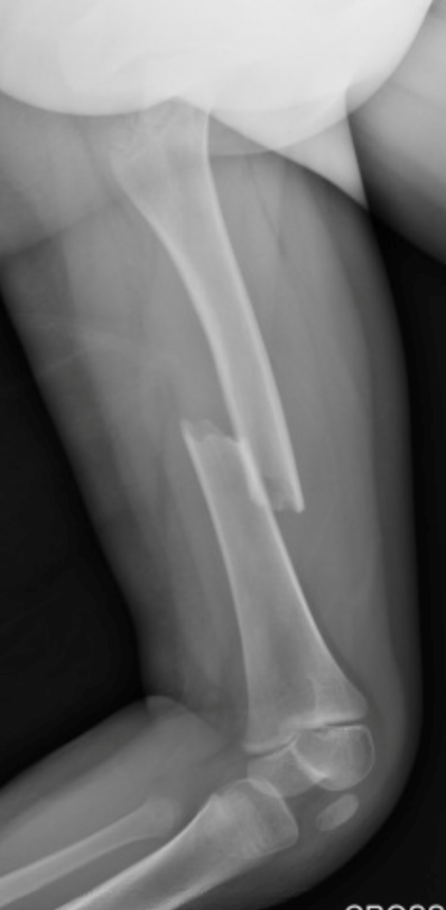 Kocher MS, Sink EL, Blasier RD, Luhmann SJ, Mehlman CT, Scher DM, Matheney T, Sanders JO, Watters WC 3rd, Goldberg MJ, Keith MW, Haralson RH 3rd, Turkelson CM, Wies JL, Sluka P, Hitchcock K. Treatment of pediatric diaphyseal femur fractures. J Am Acad Orthop Surg. 2009 Nov;17(11):718-25.
AAOS Clinical Practice Guidelines 2015
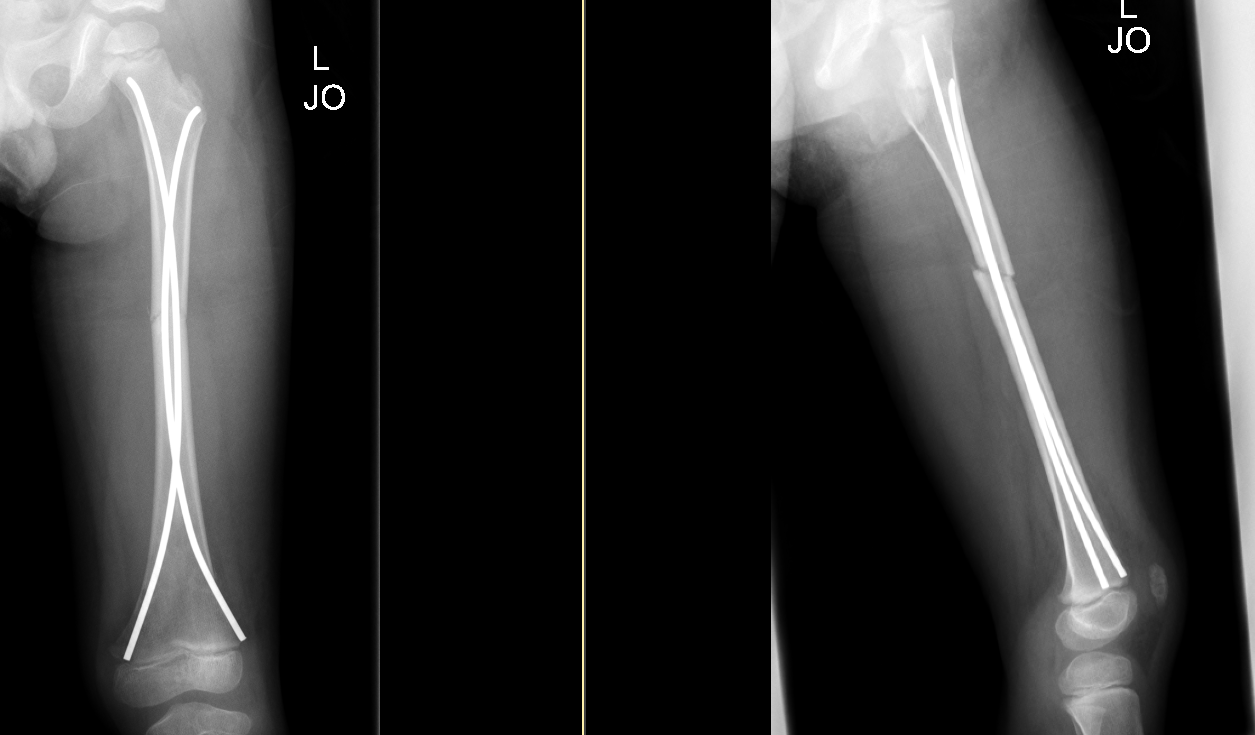 Grade C Recommendations
Flexible intramedullary nailing may be used to treat children aged 5 to 11 years with diaphyseal femur fractures. 

Rigid trochanteric entry nailing, submuscular plating, and flexible intramedullary nails are treatment options for children aged 11 years to skeletal maturity with diaphyseal femur fractures but AVOID PIRIFORMIS ENTRY for rigid nailing.

Consider regional pain management for patient comfort perioperatively.
Kocher MS, Sink EL, Blasier RD, Luhmann SJ, Mehlman CT, Scher DM, Matheney T, Sanders JO, Watters WC 3rd, Goldberg MJ, Keith MW, Haralson RH 3rd, Turkelson CM, Wies JL, Sluka P, Hitchcock K. Treatment of pediatric diaphyseal femur fractures. J Am Acad Orthop Surg. 2009 Nov;17(11):718-25.
Eval for NAT
Treatment Algorithm
Age 0-36 months
Age ≤6 Months
Age 6 months to 5 years
Age 6 to 11 years
Age 11 years to skeletal maturity
Consider if:
Damage Control
Significant Soft Tissue Injury
Vascular Injury
Length stable pattern
Weight < 108 lbs (49 kg)
Length unstable pattern
Weight > 108 lbs (49 kg)
External Fixation
Rigid Nailing
Submuscular Plating
Spica Casting
Flexible Nailing
Pavlik Harness
Treatment
Acceptable limits based on age
<10 year olds
15 deg of varus or valgus 
20 deg of procurvatum or recurvatum
2-2.5cm shortening
Overgrowth is common in 2-10 y/o
Telescope test in higher energy trauma
(+) test shortening of >30mm with gentle compression
20x higher likelihood of ending with >25mm of shortening
Malrotation of 30◦
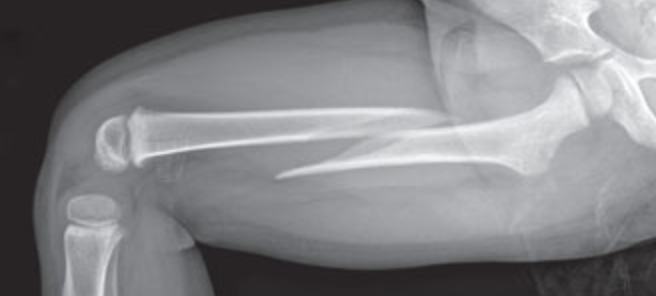 x
[Speaker Notes: Telescope test: 
If intraoperative imaging is available, assess fracture stability by performing the telescope test described by Thompson et al. —i.e., by gently applying axial load to 
the thigh to assess for shortening under fluoroscopic monitoring. Shortening of >3 cm reflects substantial periosteal stripping and is associated with an increased risk of loss of reduction in the cast. Alternative stabilization techniques should be considered for grossly unstable fractures with a positive telescope test. Use of intramedullary nails, external fixation, or traction with delayed cast application may decrease the risk of excessive shortening or unacceptable angulation of the fracture in the cast. (Sargent, JBJS Ess Surg Tech, 2017)]
Pavlik Harness
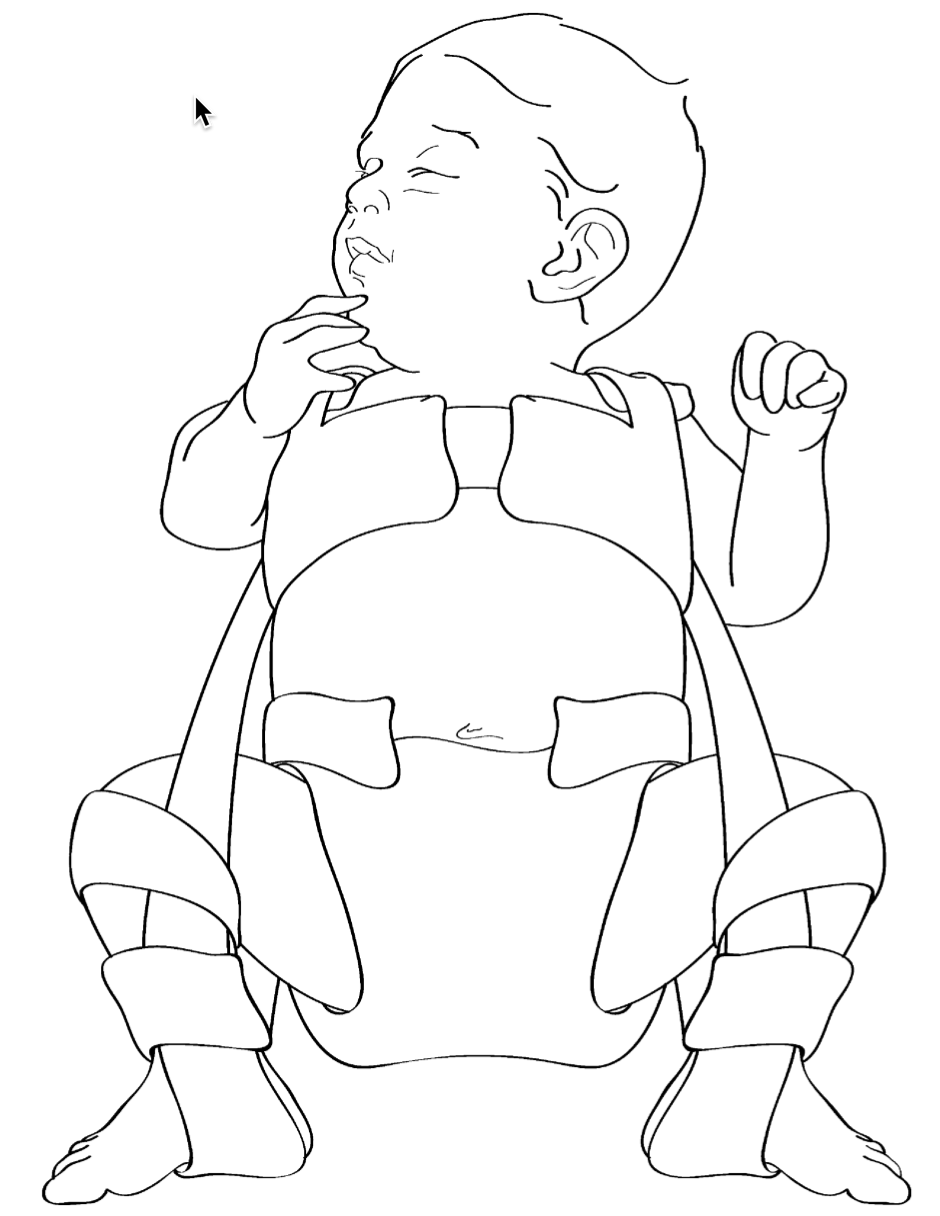 Patients age 0-6 months
MUST Evaluate for NAT
Social services consult
Skeletal survey
Abduction ≤50◦ with pillow under leg to maintain abduction
80-90 degrees of flexion
Reduces the distal fragment to the flexed proximal fragment
Follow up at regular intervals to adjust harness
1-2 weeks to ensure harness is fitting appropriately
~4 weeks of treatment
Figure: Anglen JO, Choi L. Treatment options in pediatric femoral shaft fractures. J Orthop Trauma. 2005 Nov-Dec;19(10):724-33
Pavlik Harness
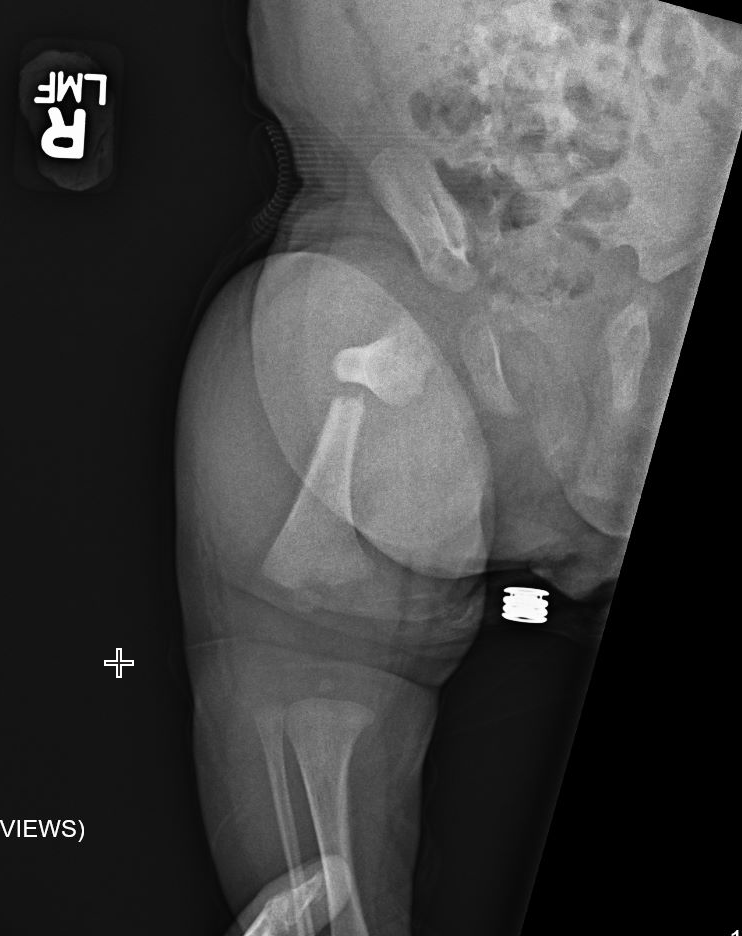 5-week-old male
Presented to OSH with right leg swelling
Unknown mechanism
NAT workup initiated
L parietal bone fracture on skeletal survey
Treated in Pavlik harness x 4 weeks
Removed from care of mother
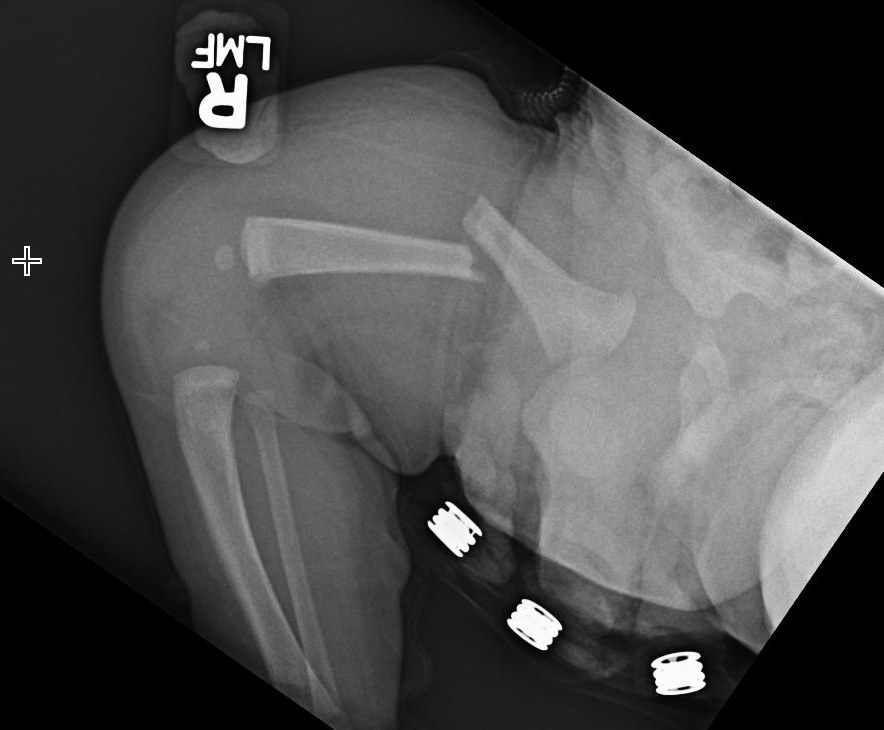 Pavlik Harness
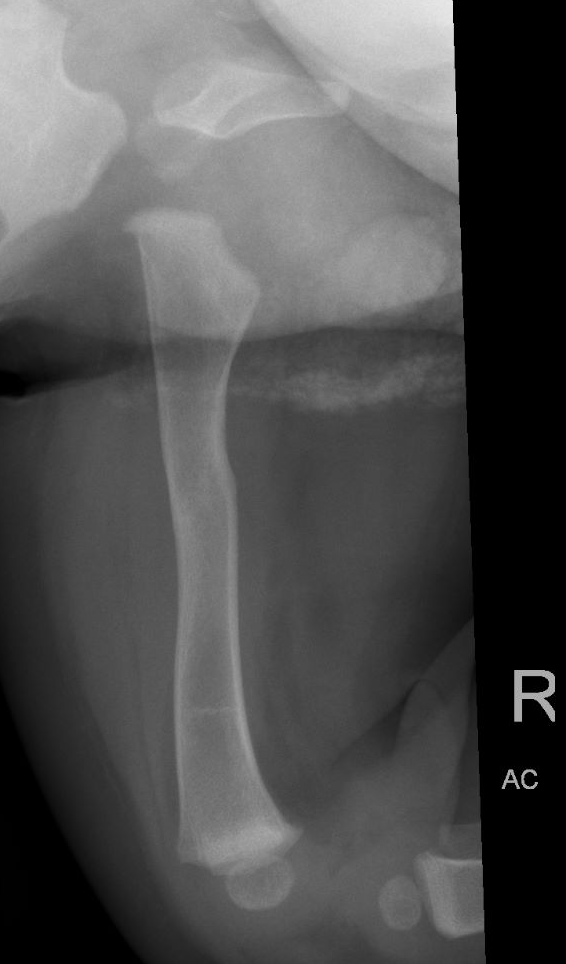 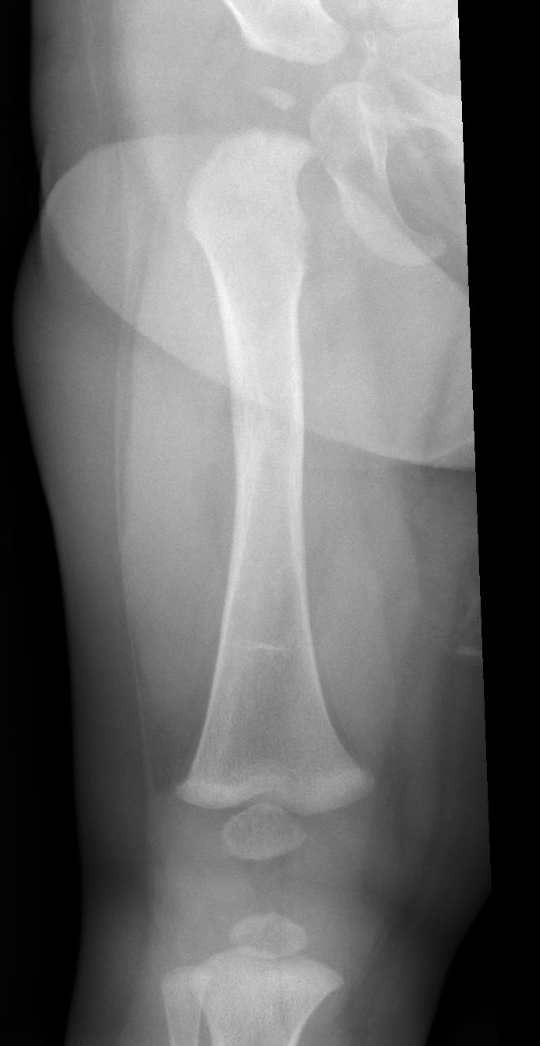 6 months post-treatment
Completely healed and remodeled
Remains in foster care and doing well
Spica Casting
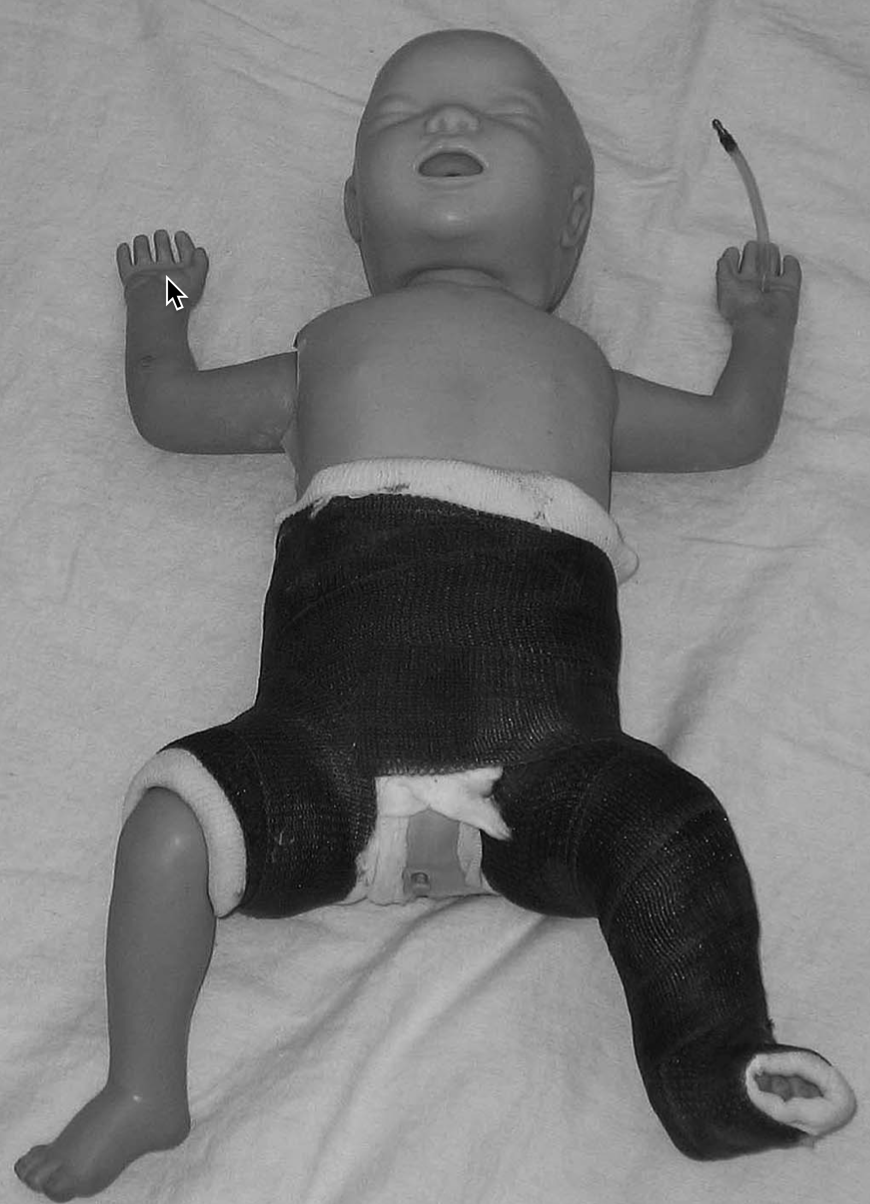 Age 6 months to 5 years
Early vs delayed application acceptable
Applied in Emergency Room or Operating Room on spica table
Waterproof liners/padding available
Flex knee and hip equal amount to obtain alignment with more flexion for a more proximal fracture
Remove in 4-6 weeks when adequate callus is present
Figure: Cassinelli EH, Young B, Vogt M, Pierce MC, Deeney VF. Spica cast application in the emergency room for select pediatric femur fractures. J Orthop Trauma. 2005 Nov-Dec;19(10):709-16.
Spica Casting
Single vs Double leg
Equivalent radiographic results 
Single leg spica
Parents had fewer days off work 
Improved sitting in chairs
Improved sitting in car seats
Reduction typically requires a valgus mold
Acceptable angulation
15 degrees varus/valgus
20 degrees anterior/posterior
2 cm shortening
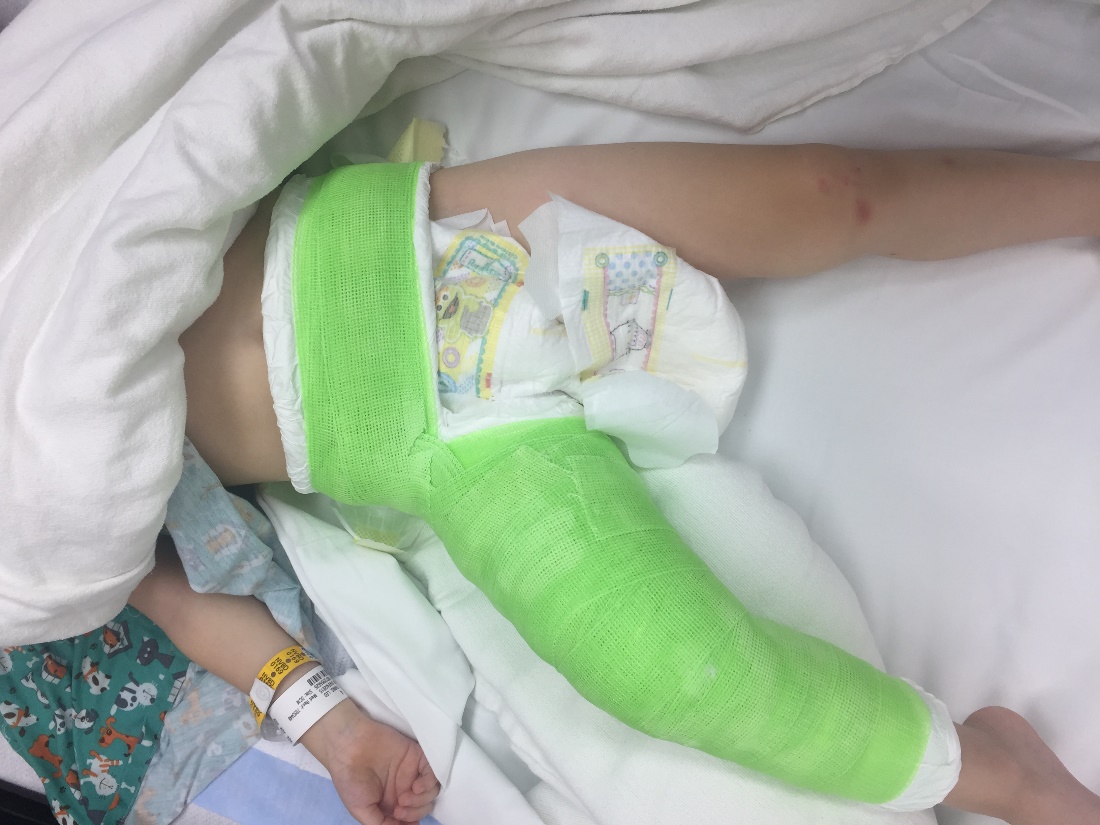 Figure: Cassinelli EH, Young B, Vogt M, Pierce MC, Deeney VF. Spica cast application in the emergency room for select pediatric femur fractures. J Orthop Trauma. 2005 Nov-Dec;19(10):709-16.
[Speaker Notes: Clinical image--CDS]
Spica Casting
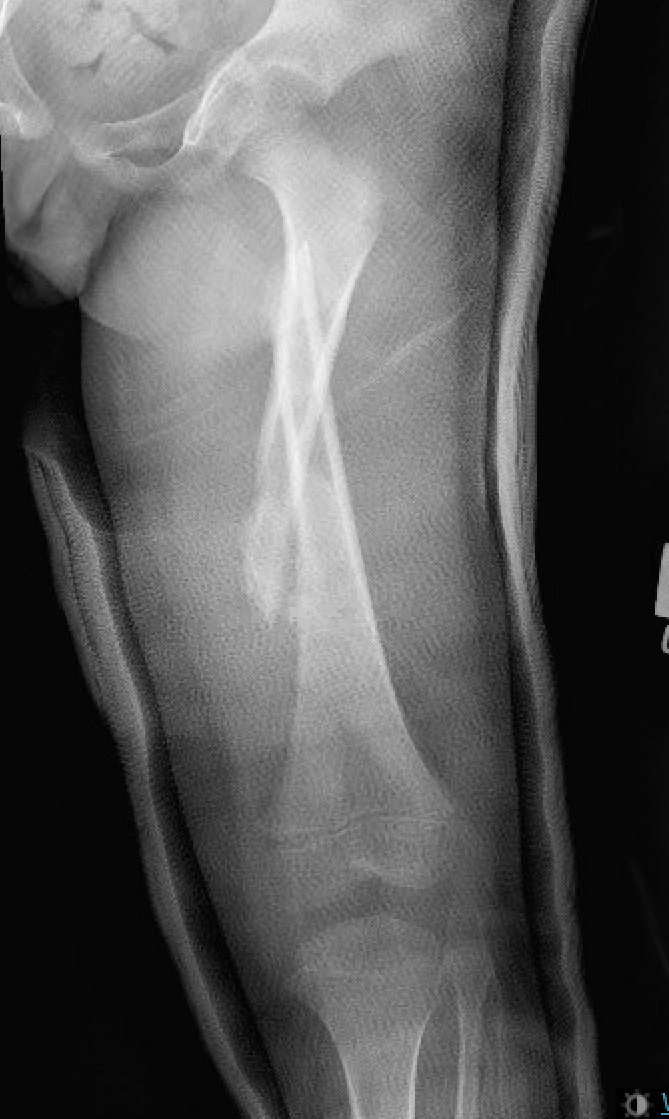 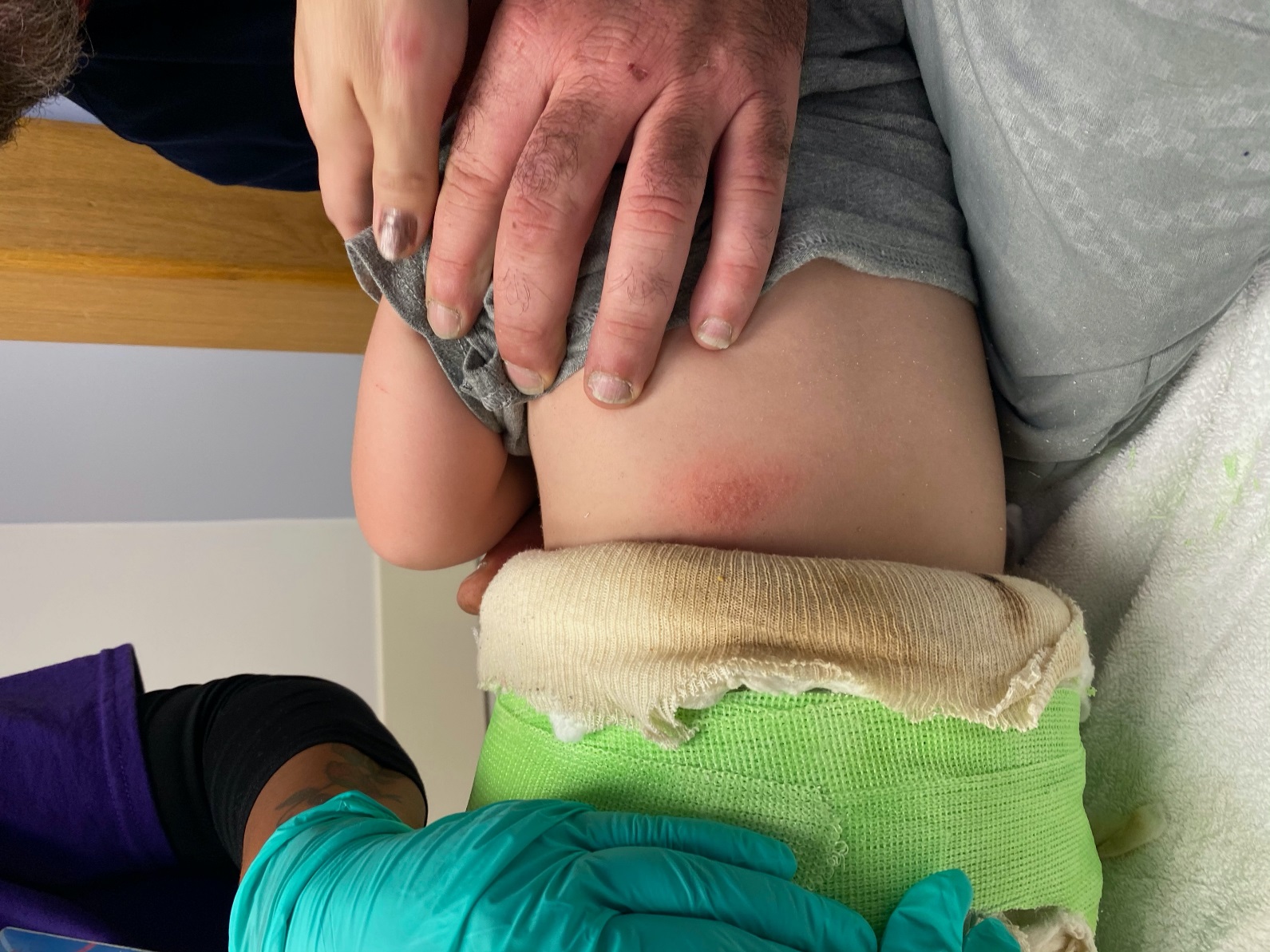 Complications:
Cast complication
Shortening or malalignment of fracture
Skin breakdown or ulcerations

Tips to avoid cast complications
Keep cast well padded, especially  around edges
Use waterproof liners if available
Double diaper to keep patient from soiling cast
Frequent turning to avoid pressure sores
Photos courtesy of Patrick Whitlock, MD
Spica Casting in ED – Keys to Success
Coordinate with ER doctors for appropriate sedation
Have two sets of “knowledgable” hands for cast application
Two residents, resident plus ortho tech/fellow/attending
Use single leg spica when possible
Make sure you have all necessary equipment available before starting procedure
C-arm
Spica table
Cast padding/liner and fiberglass laid out
Cast saw and tape for adjustments
If appropriate spica teaching and car seat not available in ER, then admit patient to floor
Spica Casting
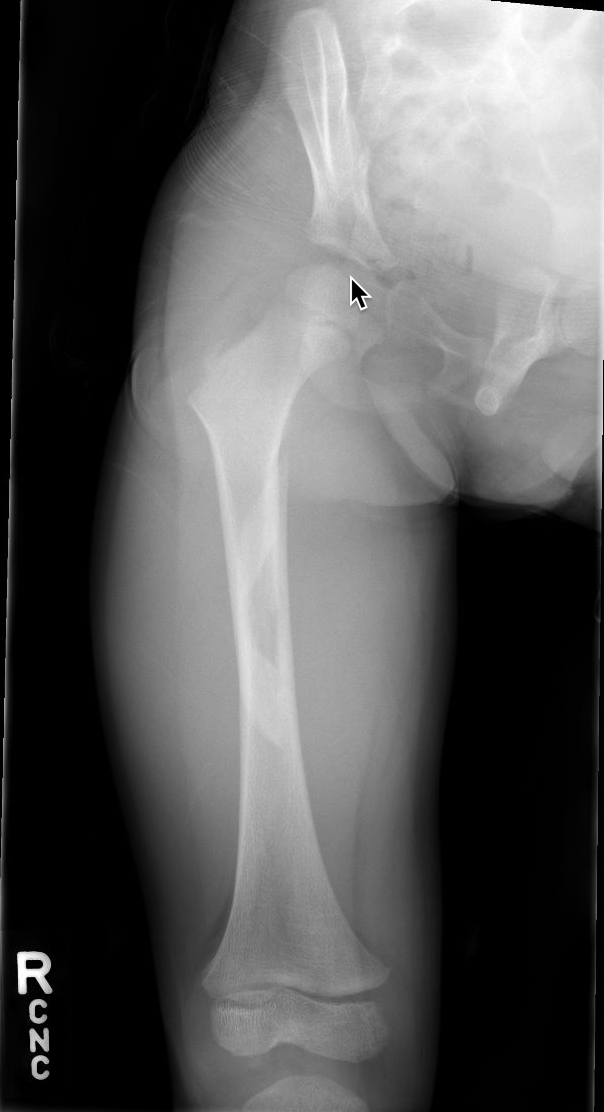 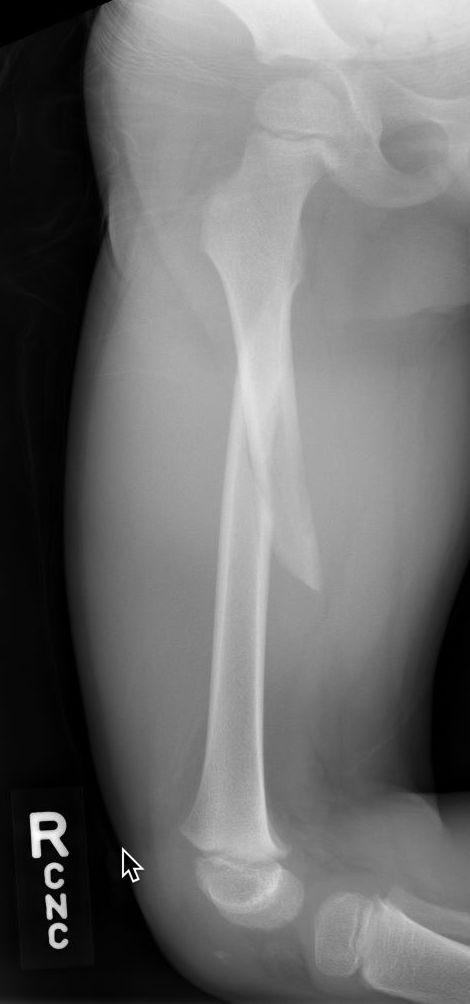 3 yo M
R femoral shaft fracture
Mechanical fall while running
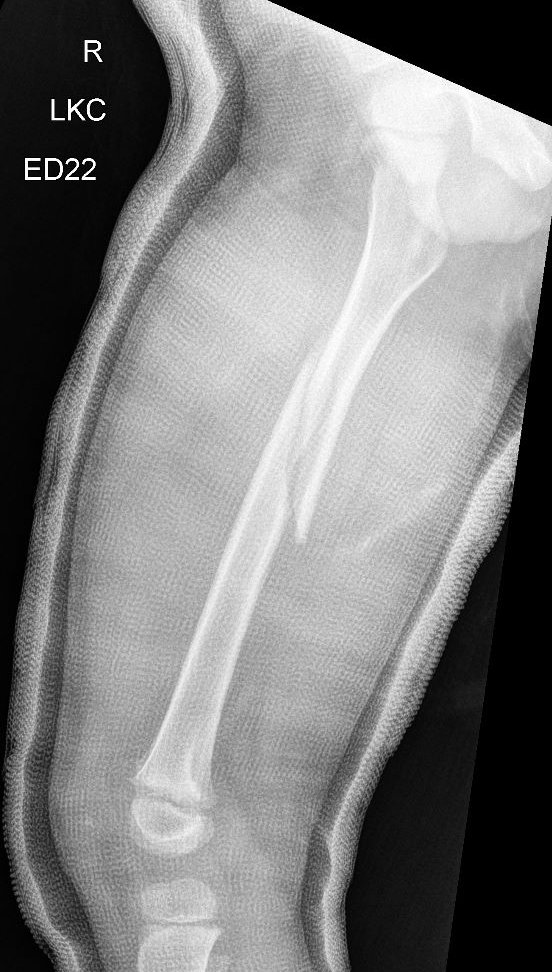 Spica Casting
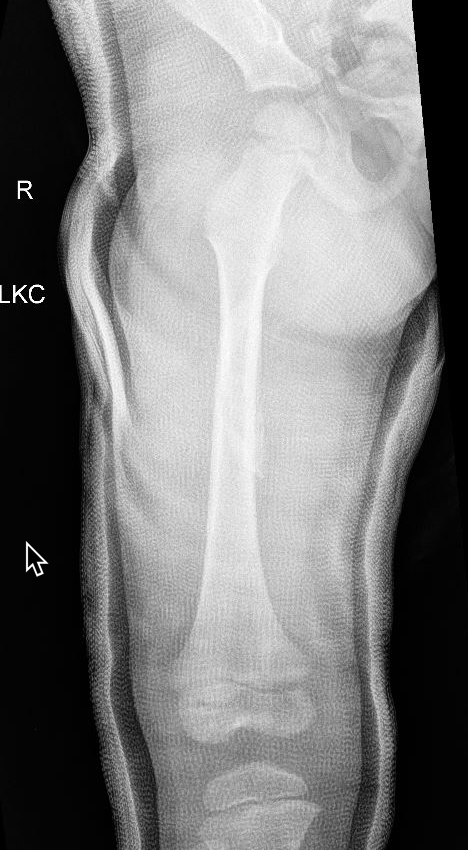 Single leg hip spica applied in ER
Spica Casting
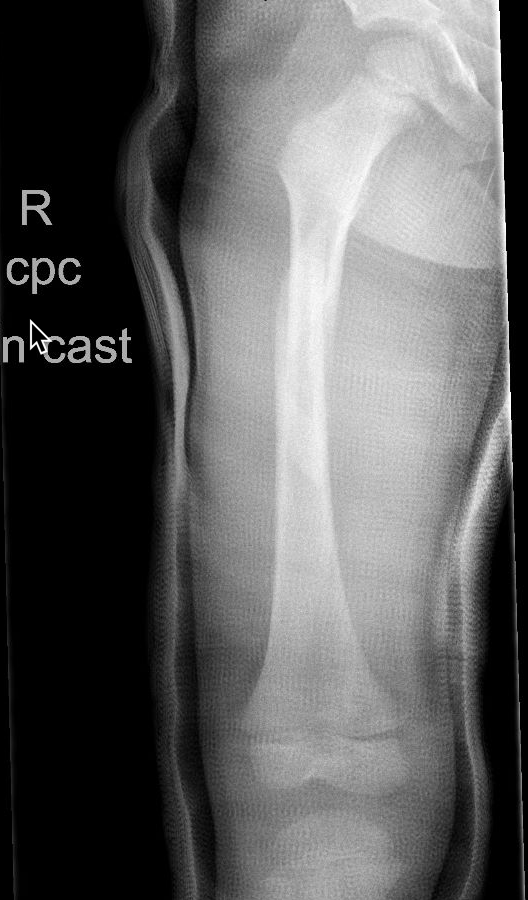 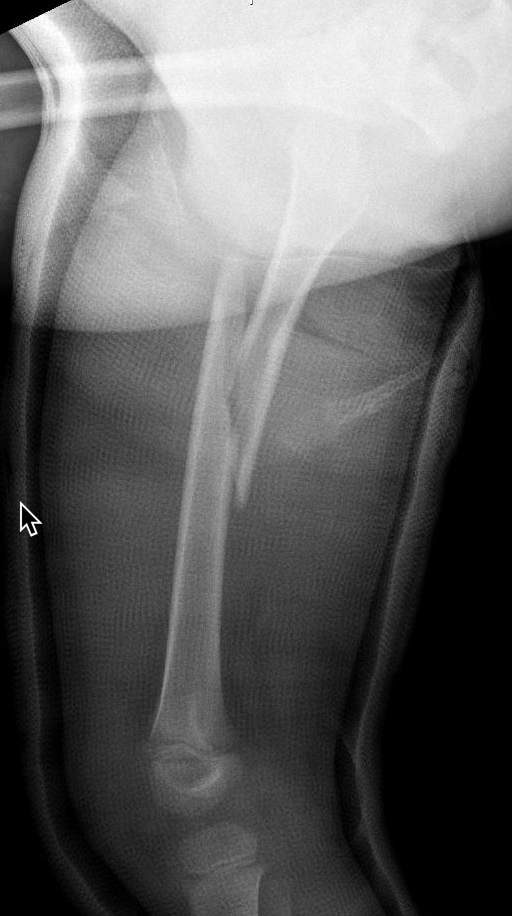 1 week alignment check
Increased varus and apex anterior angulation
Spica Casting
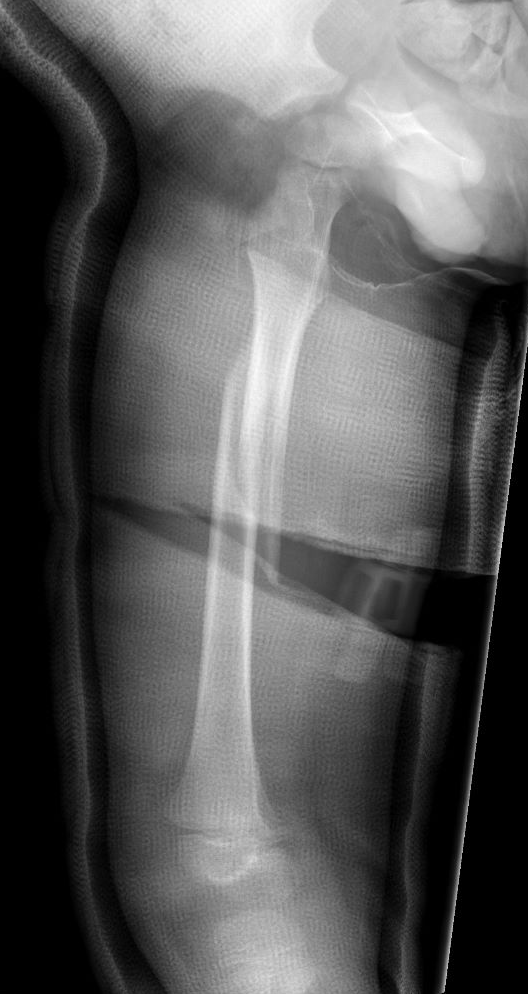 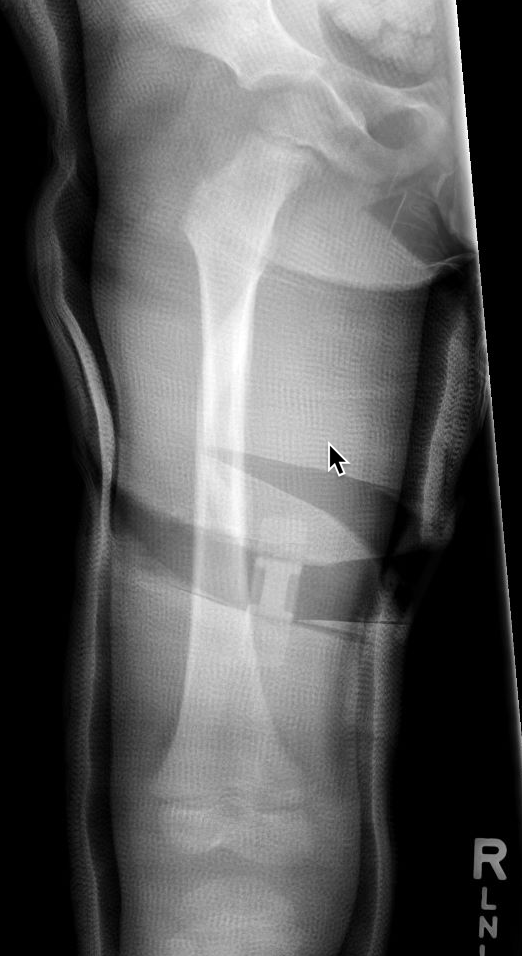 Cast wedging performed in clinic
Improved alignment
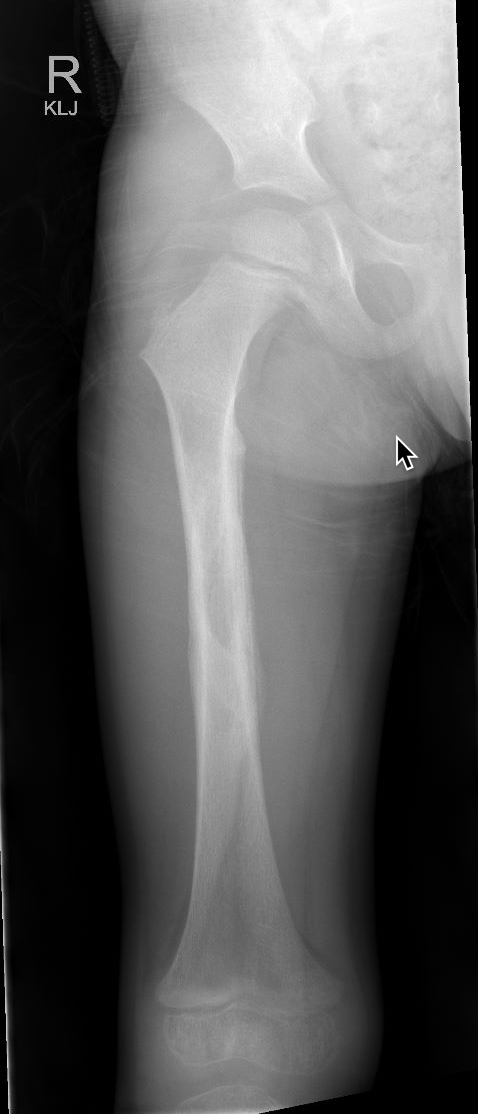 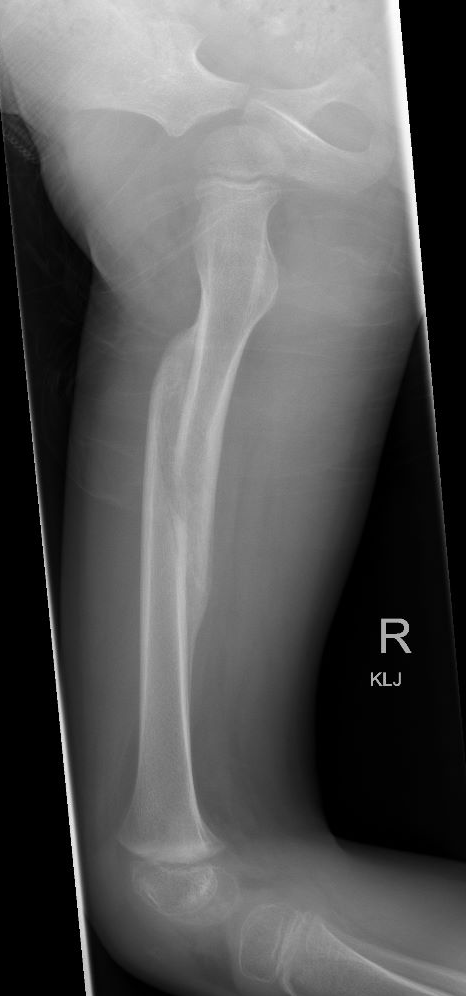 Spica Casting
Healed at 8 weeks
Flexible Nailing
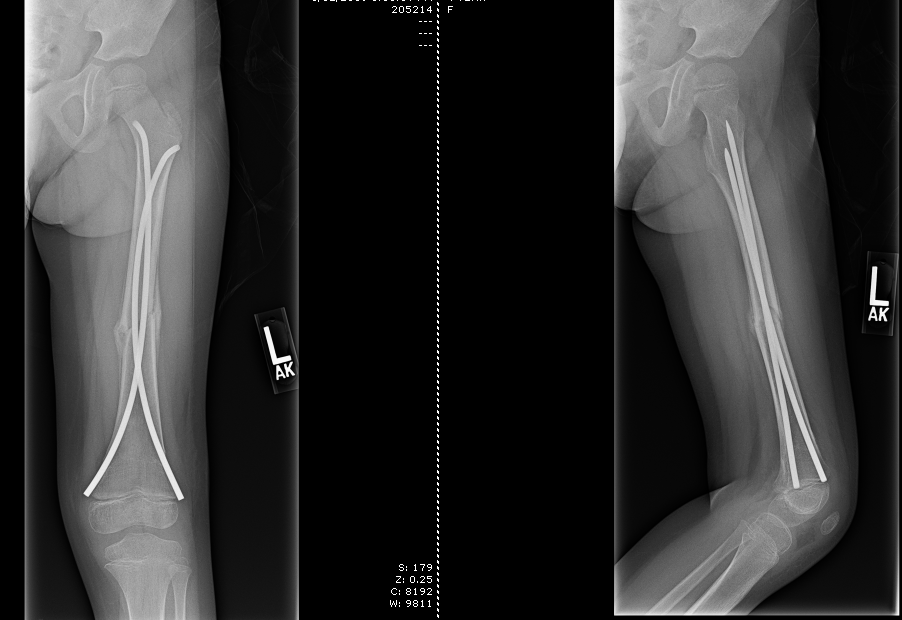 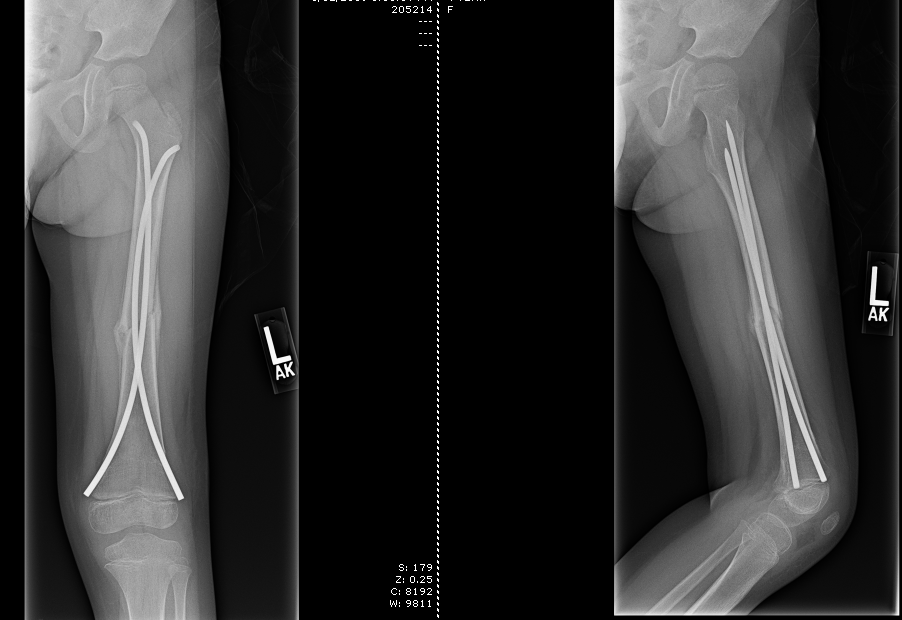 Age 5-11 years
Length stable fractures
Complication rate increases with weight over 108 lbs (49 kg) and age >11 years
Adjunct bracing, casting or prolonged immobilization in heavier, older patients

Can consider in length unstable fractures, proximal and distal fractures depending on surgeon preference and expertise
Flexible Nailing
d
Radiolucent table or fracture table
Starting point for retrograde nails is the metaphyseal diaphyseal junction
Aim for combined nail diameter 80% canal fill
Wall, Eric J., et al. "Complications of titanium and stainless steel elastic nail fixation of pediatric femoral fractures." JBJS90.6 (2008): 1305-1313.
Flexible Nailing
d
Stainless steel vs. titanium nails
Stainless steel has higher stiffness/modulus of elasticity
Titanium better biomechanical stability in axial compression and torsion
Stainless steel less expensive
Clinical outcomes improved with stainless steel
Decreased rate of malunion
Decreased rate of major complications
Wall, Eric J., et al. "Complications of titanium and stainless steel elastic nail fixation of pediatric femoral fractures." JBJS90.6 (2008): 1305-1313.
Flexible Nailing
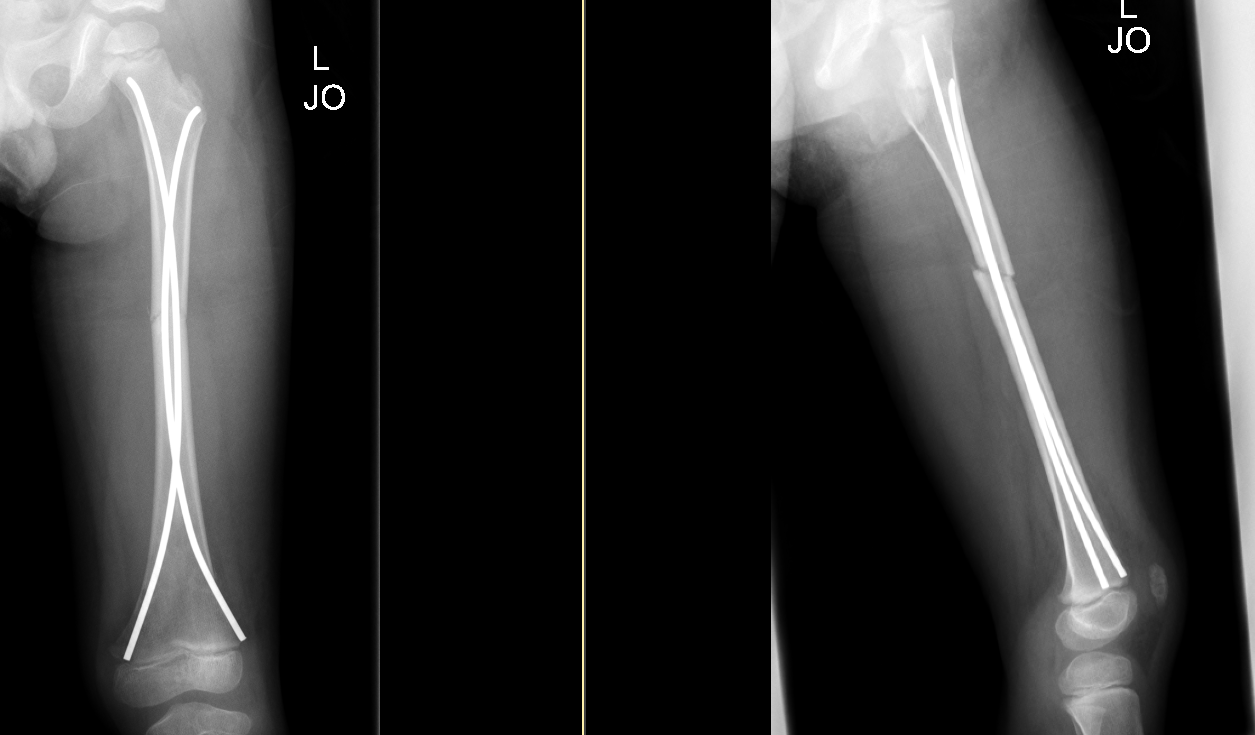 Techniques
Retrograde medial and lateral
Most common technique
2 ‘C-shaped’ nails
Flexible Nailing
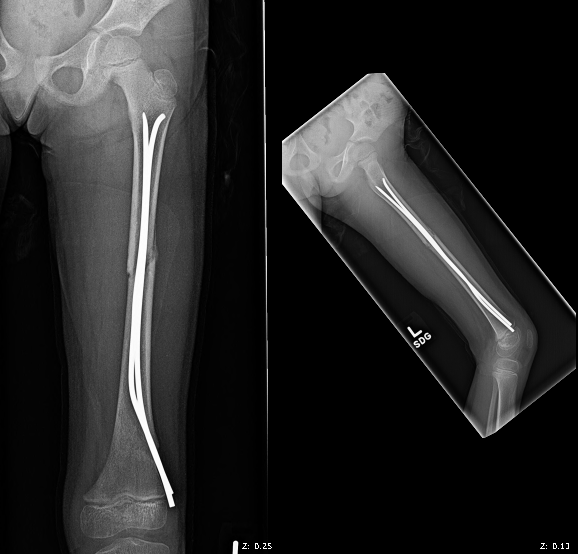 Techniques
Retrograde all lateral
Possibly quicker procedure
1 ‘C-shaped’ & 1 ‘S-shaped’ nail
Flexible Nailing
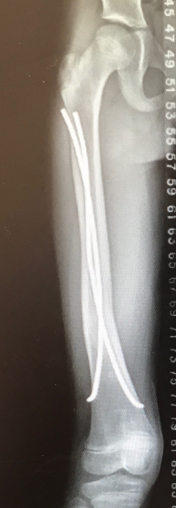 Techniques
Antegrade 
Consider for distal fractures or distal soft tissue wounds
1 ‘C-shaped’ & 1 ‘S-shaped’ nail
Flexible Nailing
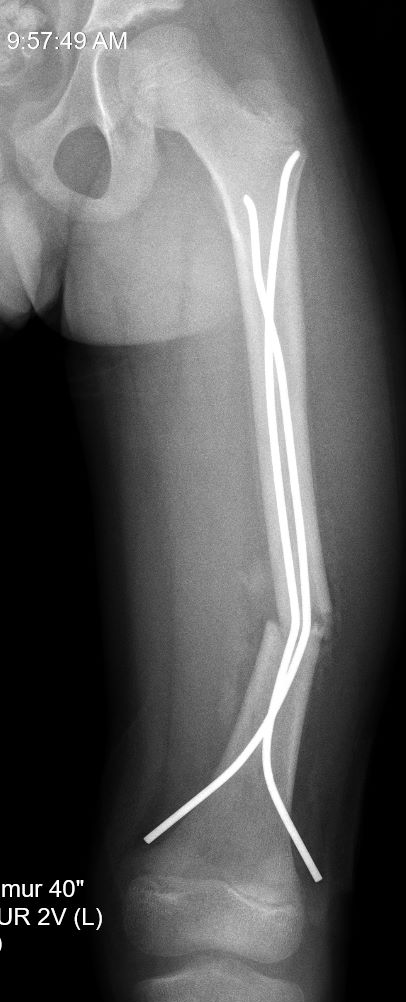 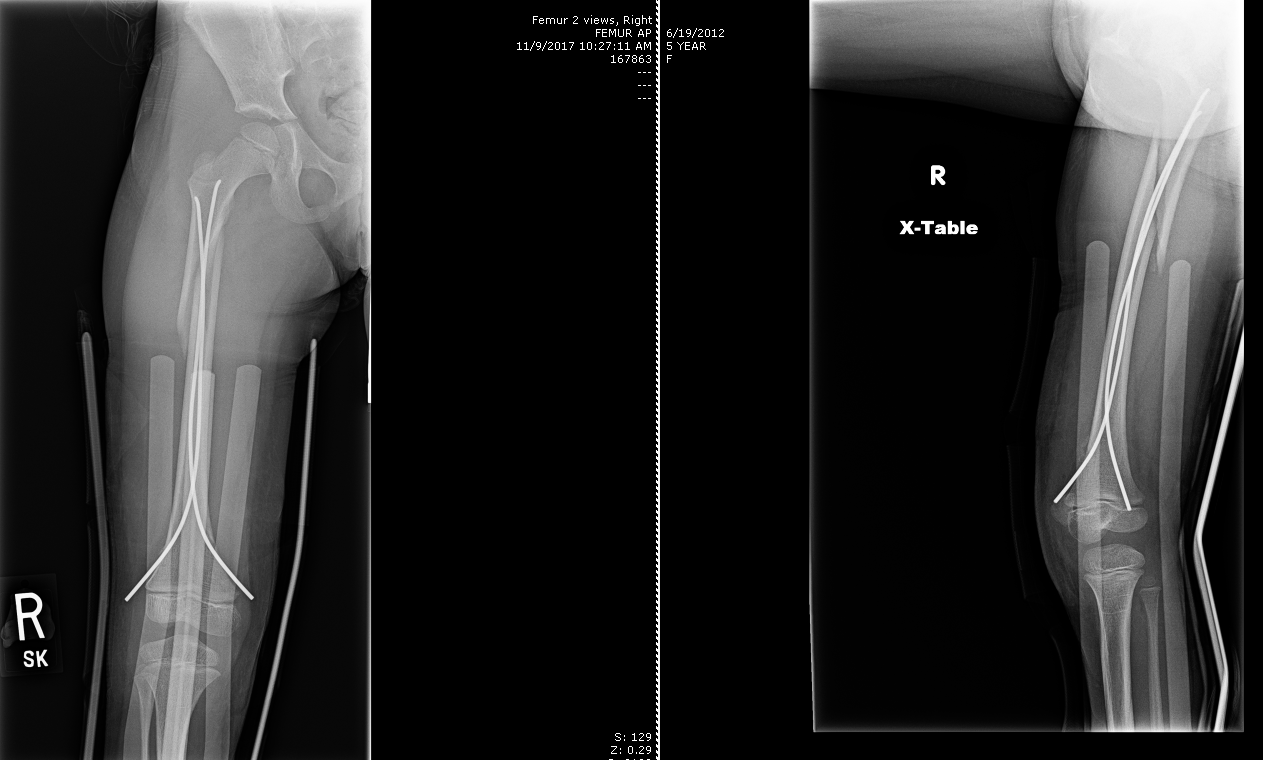 Complications
Shortening
Nail irritation requiring revision surgery
Infection
Delayed union
Hardware failure

Tips to prevent complications:
Add supplemental immobilization
Casting or bracing
Weight bearing restrictions until healing on x-rays (4-6 weeks)
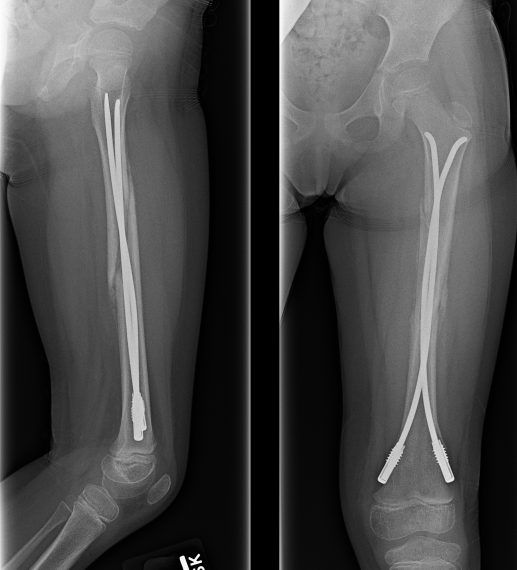 Flexible nailing
Length unstable fractures
Comminuted
Long oblique fractures

Shortening can result with standard ESIN techniques

Alternatives
Supplemental single leg spica cast x 4 weeks
Locked Enders nail
End caps on titanium flex nails
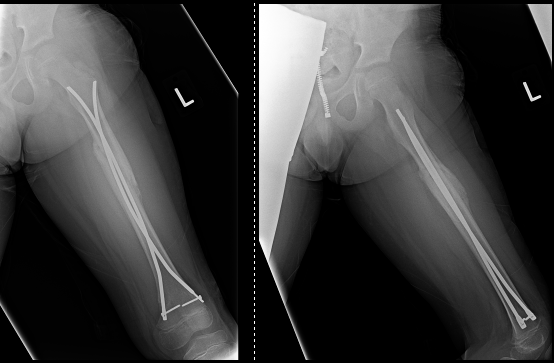 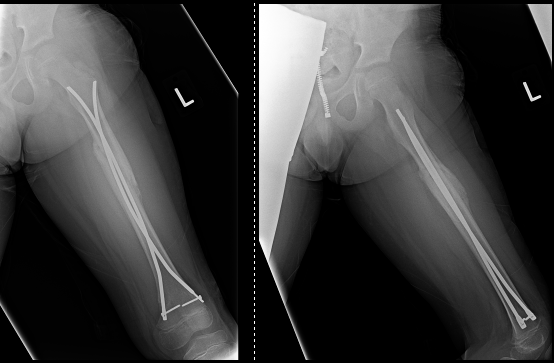 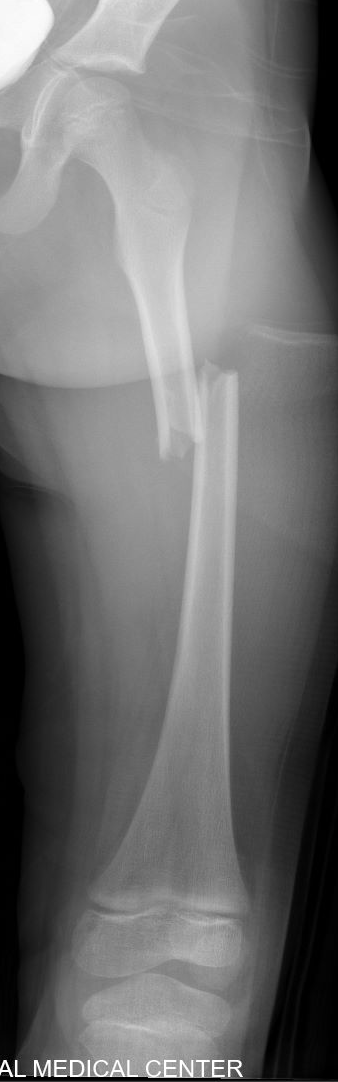 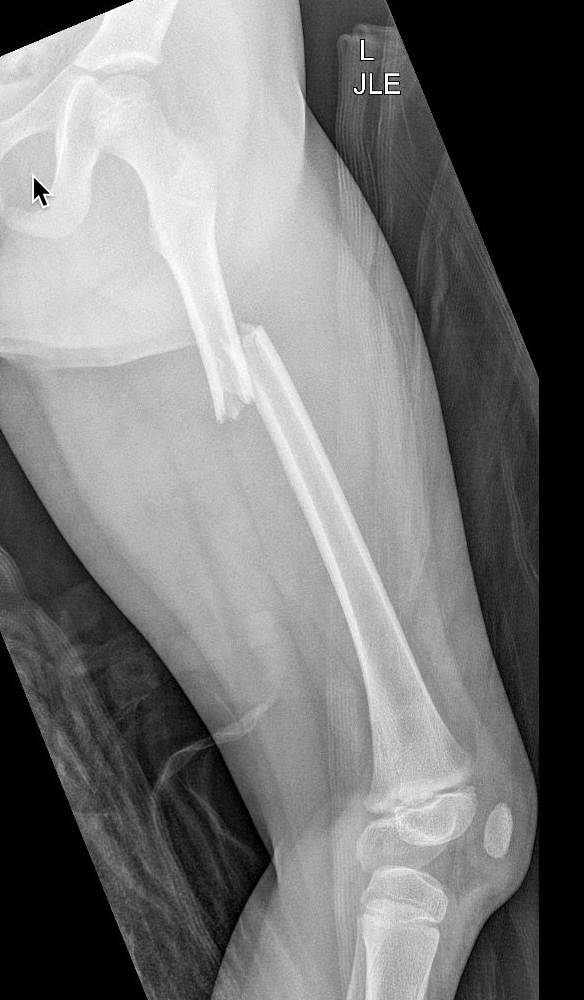 Flexible Nailing
6 yo Female
44 lbs (20 kg)
Pedestrian struck by motor vehicle
Injuries:
Bilateral pulmonary contusions and pneumothoraces
Bilateral rib fractures
L diaphyseal femur fracture
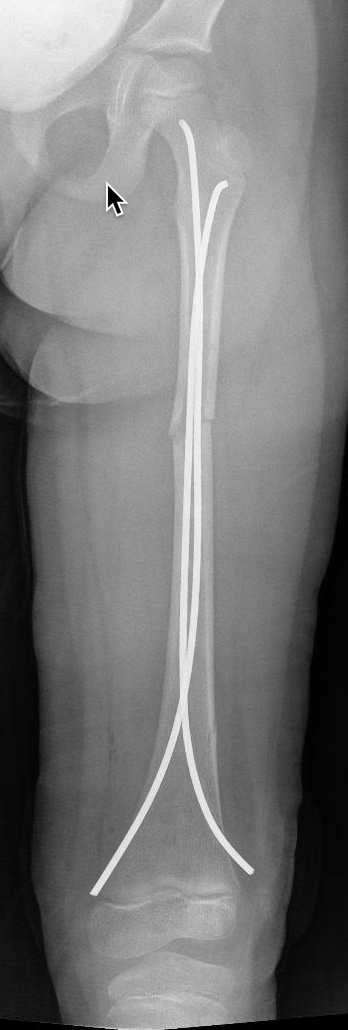 Flexible Nailing
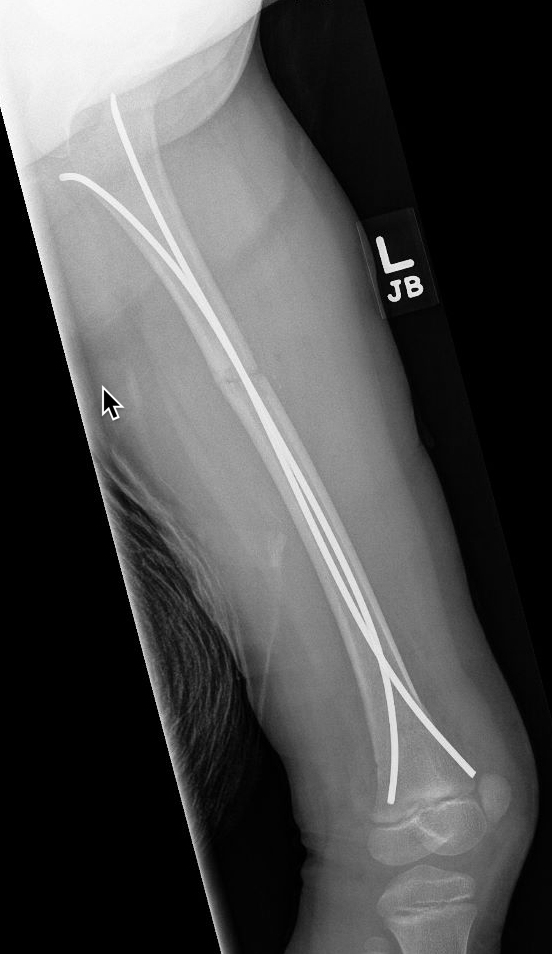 d
Flat Jackson table
Nail size chosen based on 80% canal fill








NWB until 4 weeks post-op
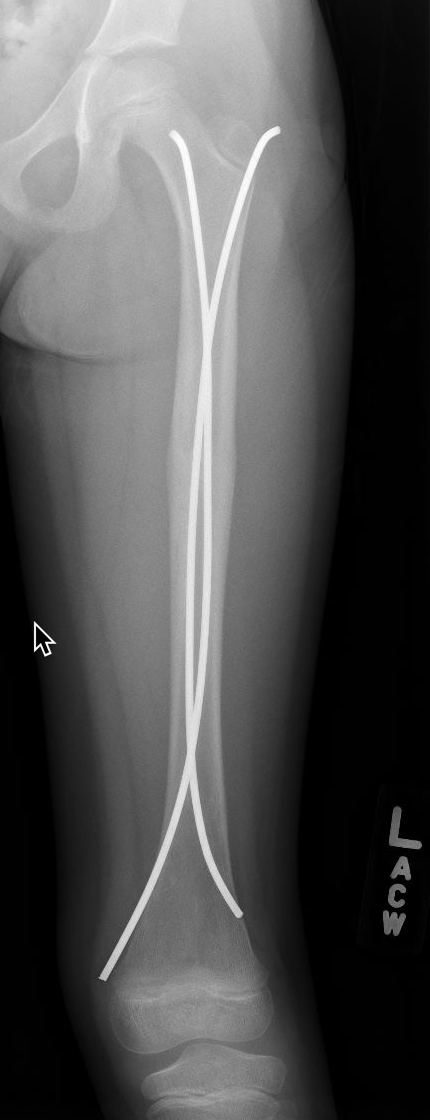 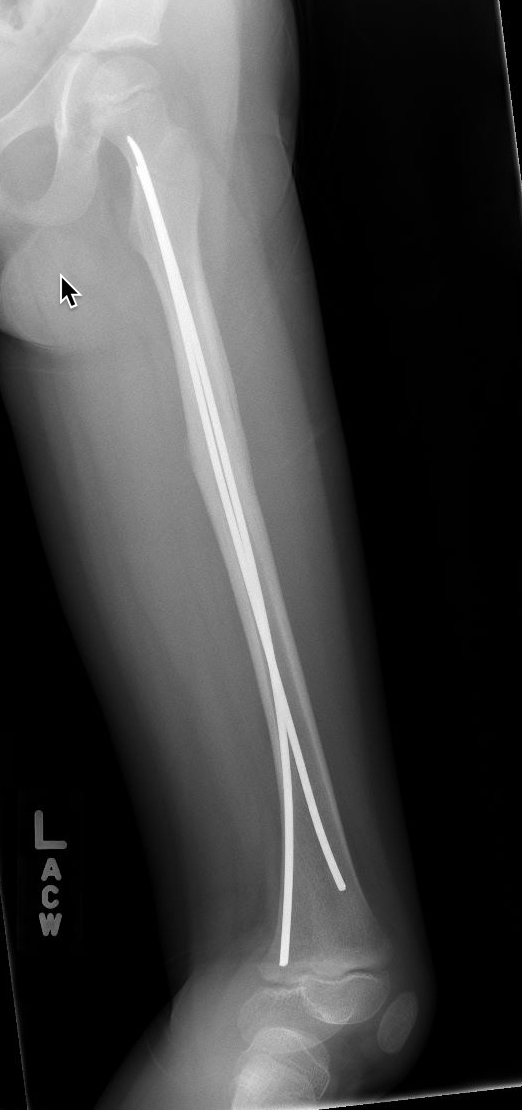 Flexible Nailing
5 months post-op
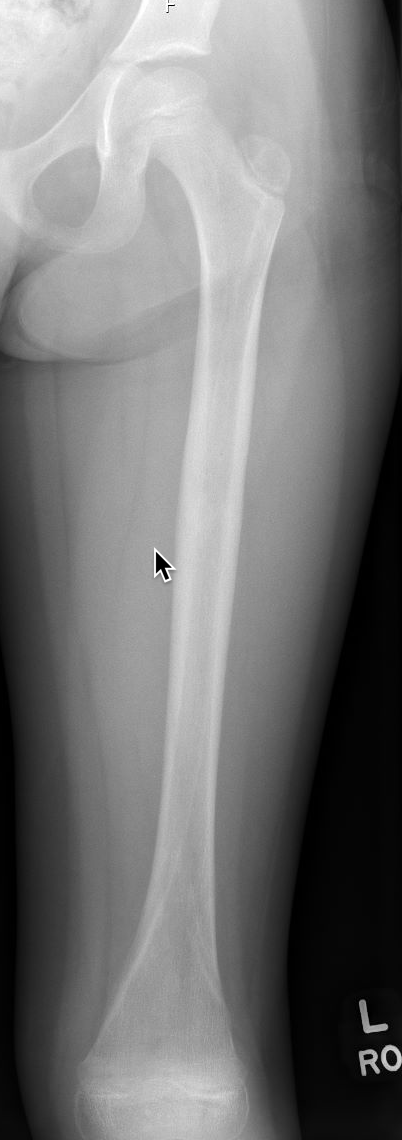 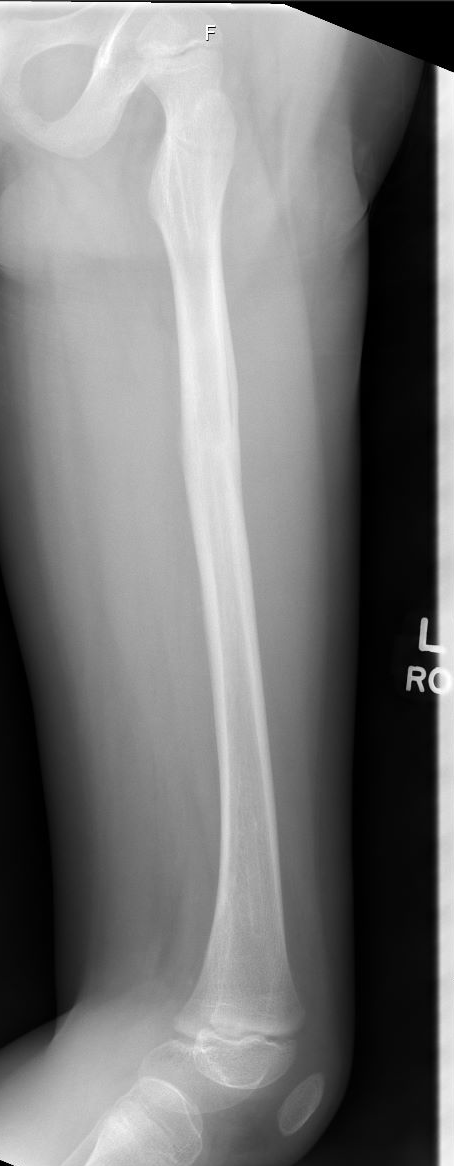 Flexible Nailing
Removal of hardware at 7 months post-op
Timing of removal varies
4-6 months
Complete healing of fracture
4 cortices
Limit impact activities for at least 4 weeks post-op
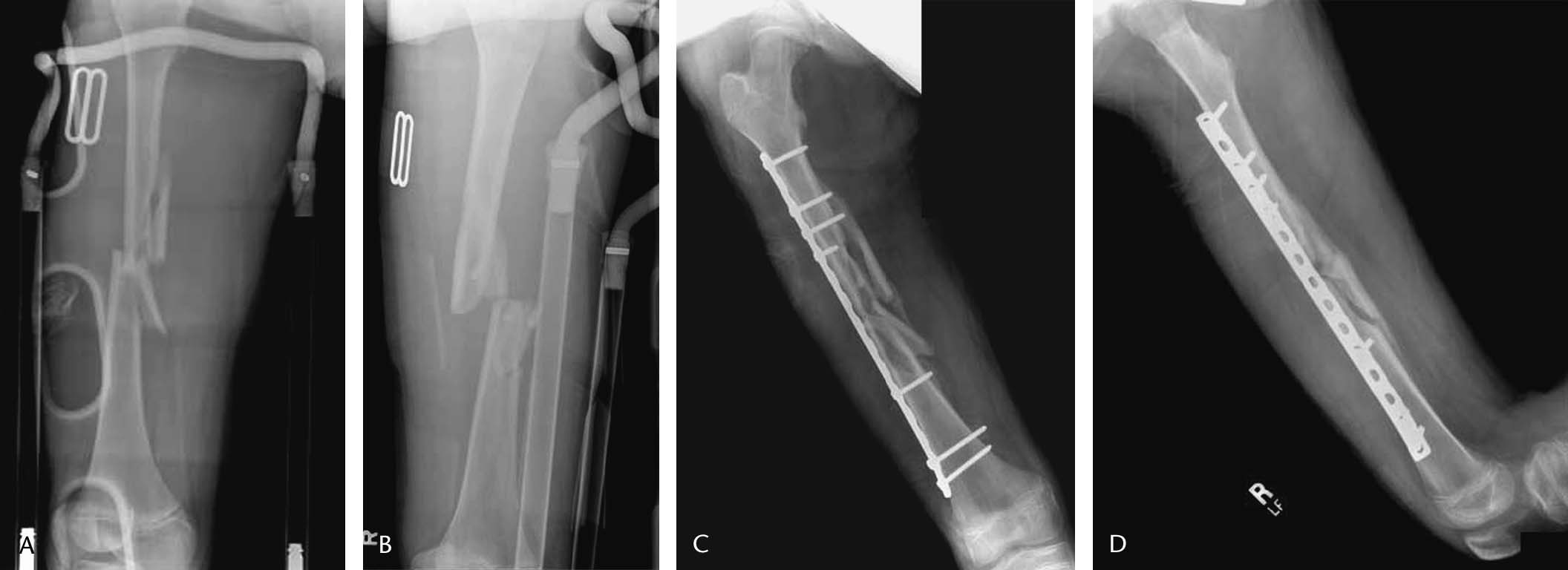 Submuscular Plating
Age 5 through skeletal maturity
Length unstable fractures
Comminuted
Spiral
Shortened > 2 cm
Internal splint 

Preserves endosteal and periosteal blood supply around fracture site
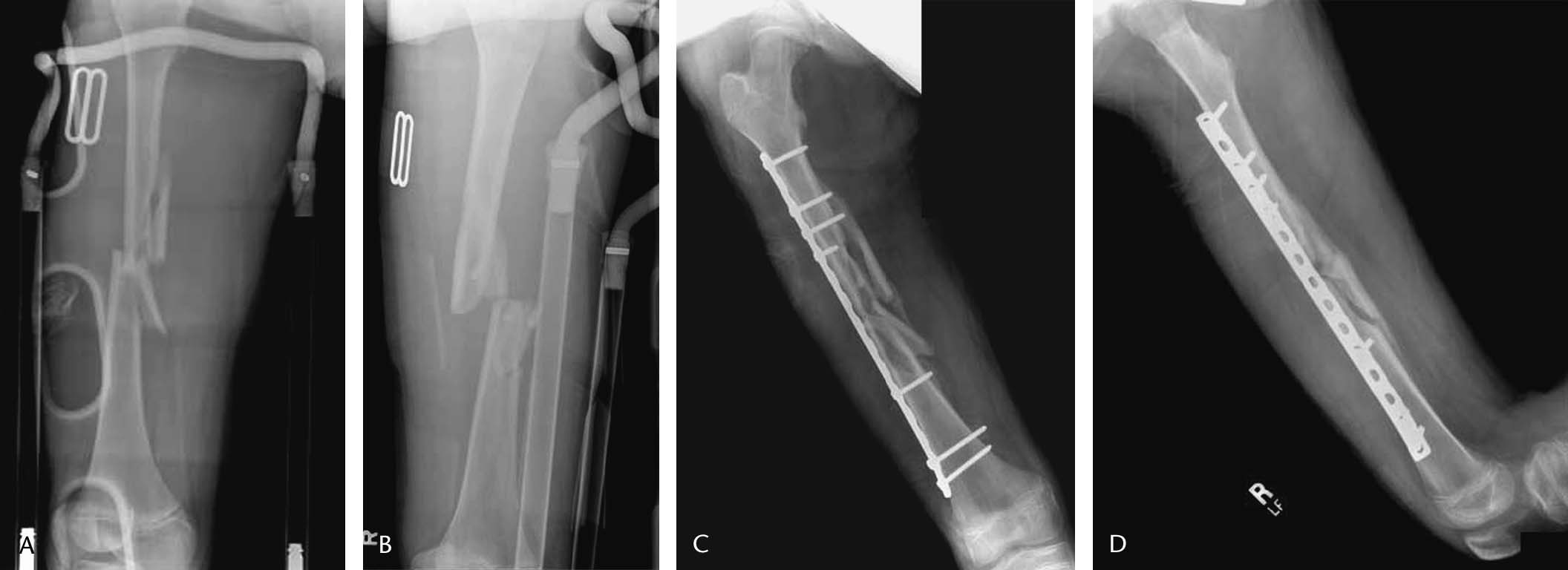 Figure: Hedequist DJ, Sink E. Technical aspects of bridge plating for pediatric femur fractures. J Orthop Trauma. 2005 Apr;19(4):276-9.
Submuscular Plating
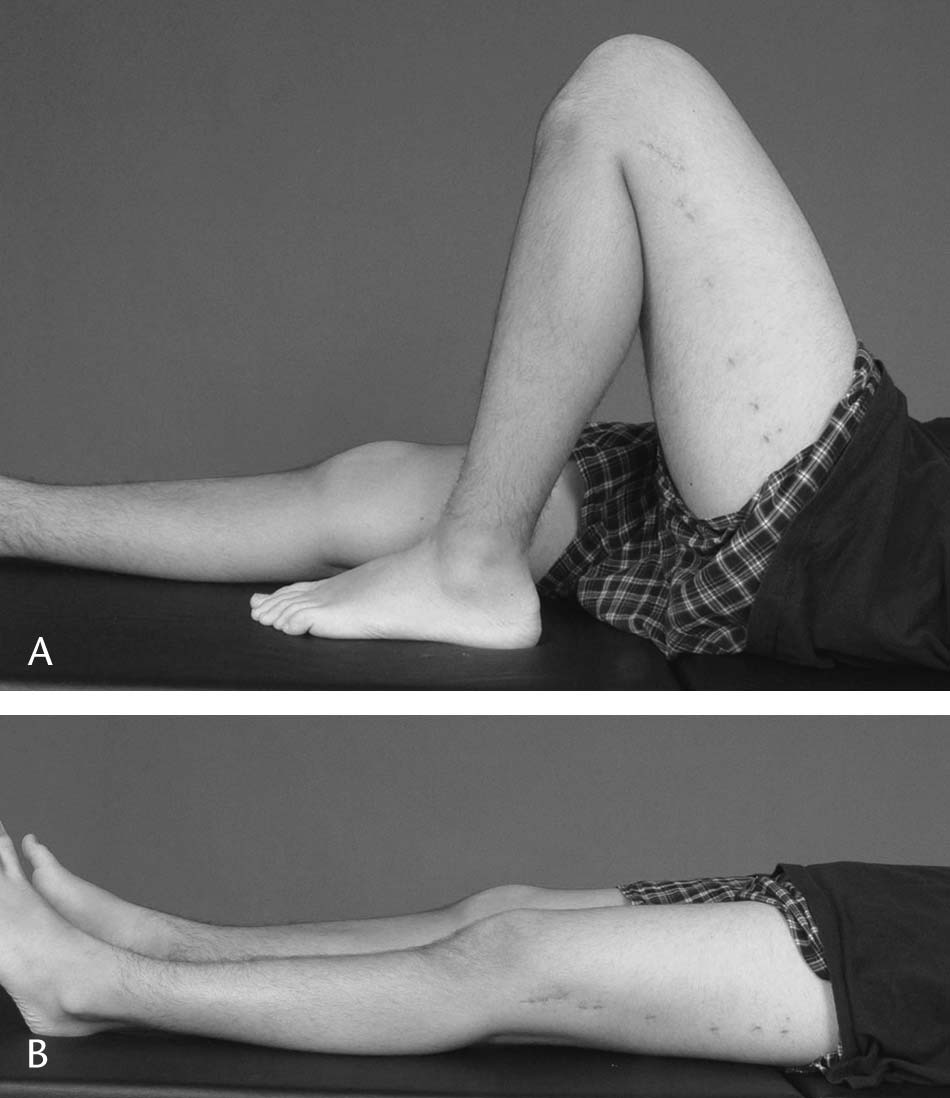 Supine 
Radiolucent table vs fracture table
3.5 mm or 4.5 mm plates available
Bicortical non-locking screws
Minimally invasive
Insert through incisions – proximal and distal
Slide plate retrograde along femur between the incisions
Typically non-weight bearing post-operatively

Hardware removal between 6-12 months
Figure: Hedequist DJ, Sink E. Technical aspects of bridge plating for pediatric femur fractures. J Orthop Trauma. 2005 Apr;19(4):276-9.
Submuscular Plating
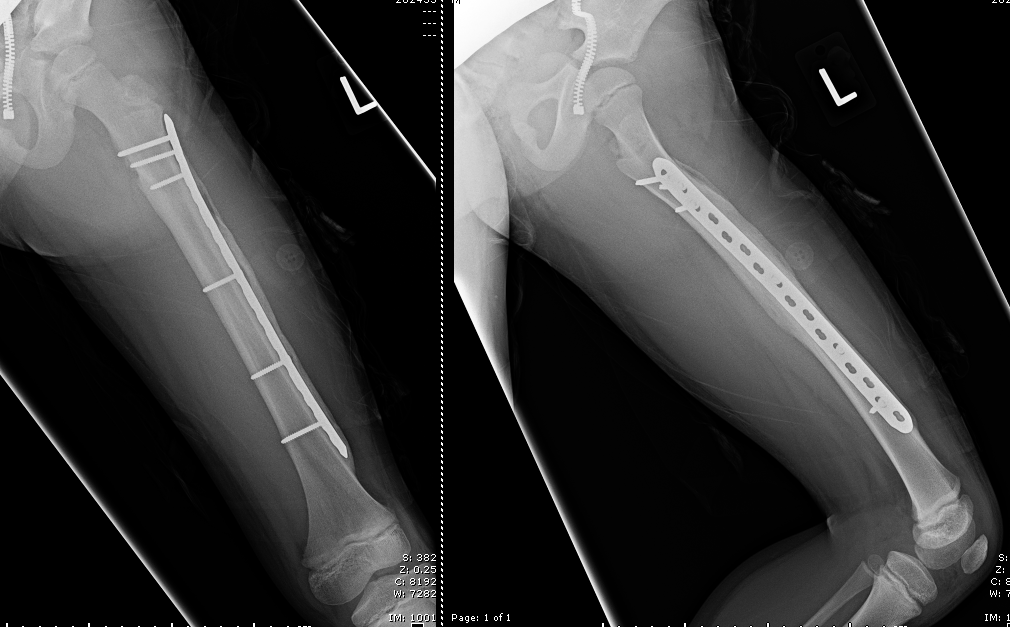 Complications
Infection
Bony overgrowth
Distal femoral valgus
Hardware failure
Symptomatic hardware
Malunion
Figure: Hedequist DJ, Sink E. Technical aspects of bridge plating for pediatric femur fractures. J Orthop Trauma. 2005 Apr;19(4):276-9.
Submuscular Plating
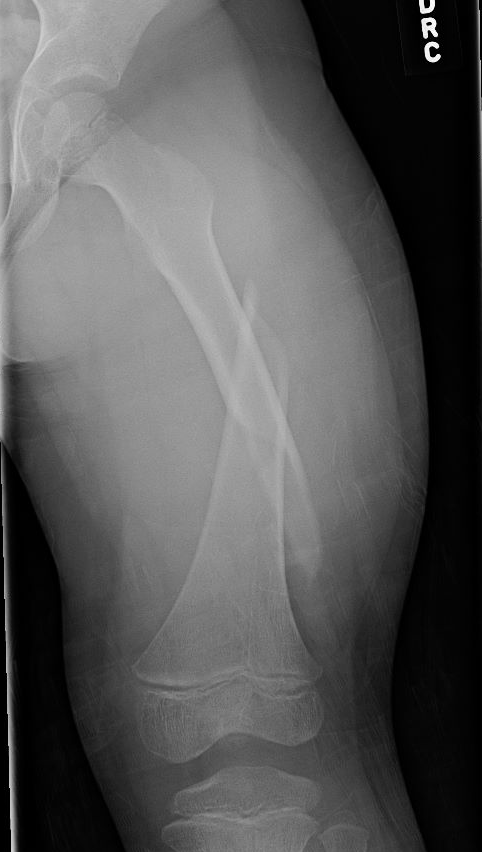 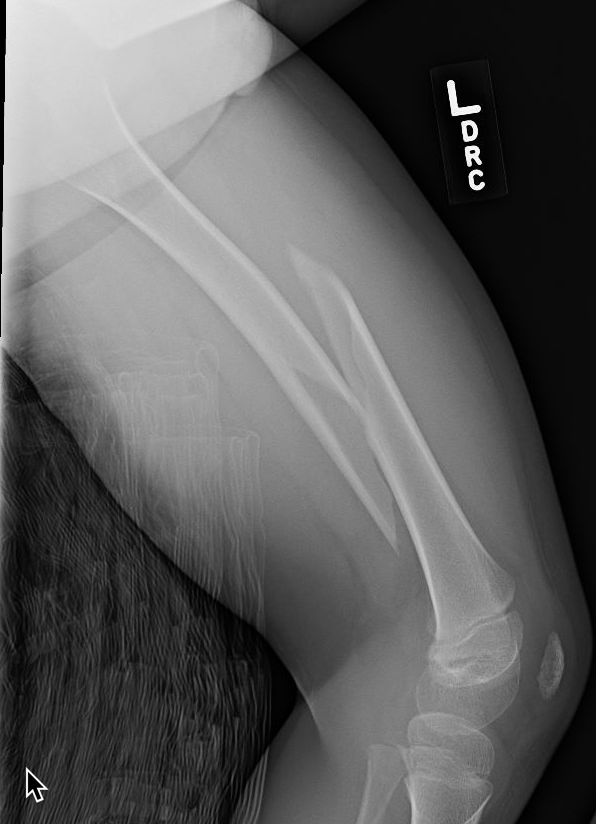 6-year-old male
28 kg
L femur fracture sustained during rough housing/wrestling
Submuscular Plating
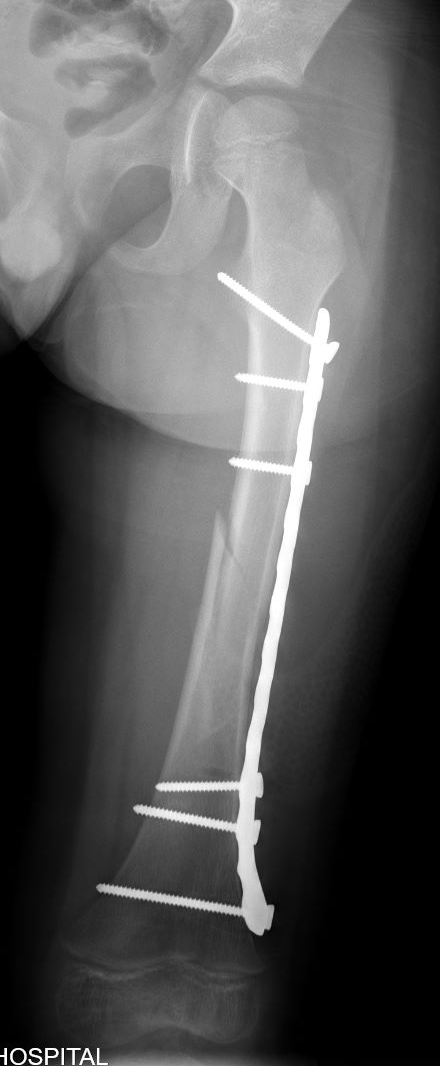 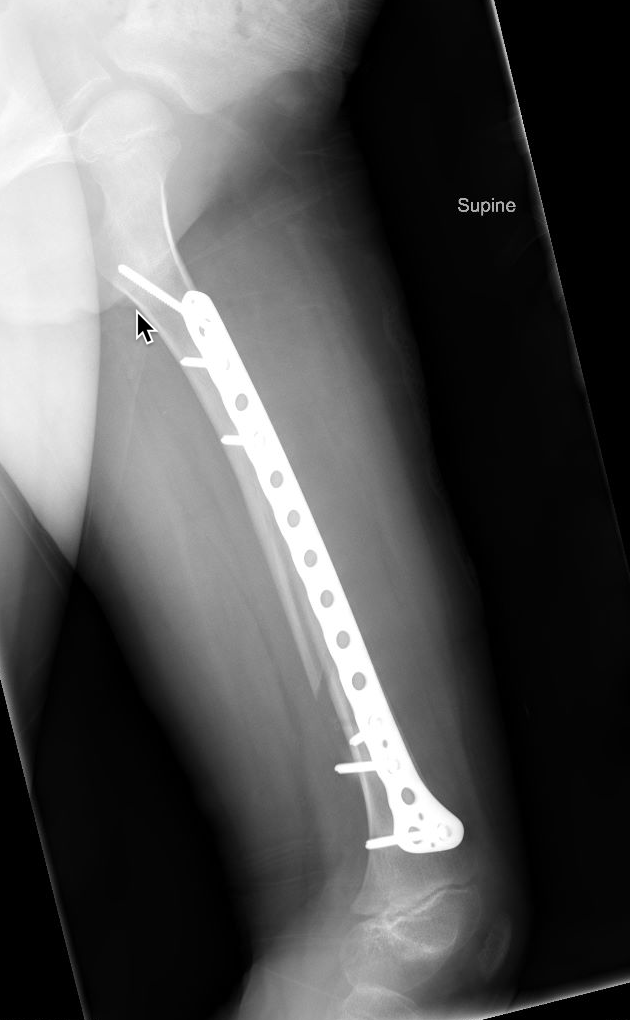 Flat Jackson radiolucent table
Distal and proximal incisions
Slide plate under the vastus lateralis along the bone with indirect reduction of femur
Tip: Keep plate at least 1 cm proximal to the distal femoral physis
prevent damage to growth plate and distal femoral valgus
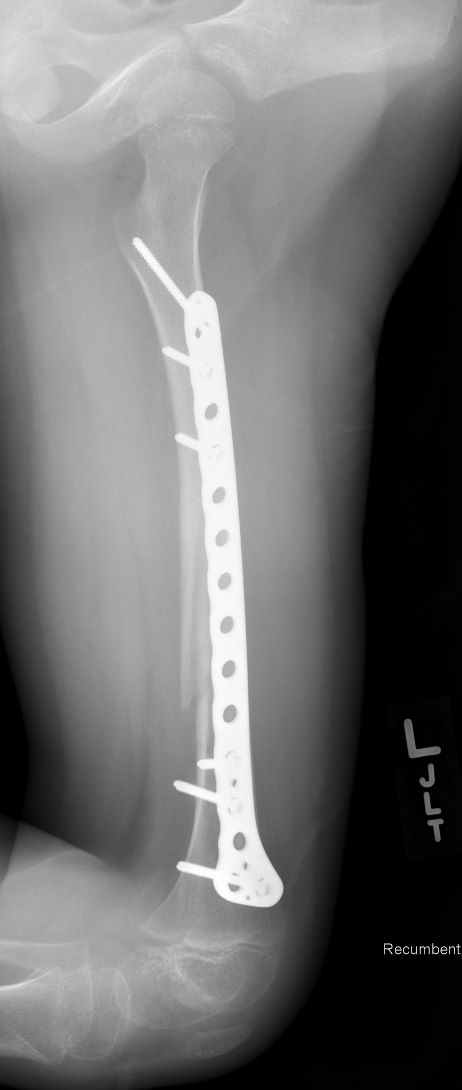 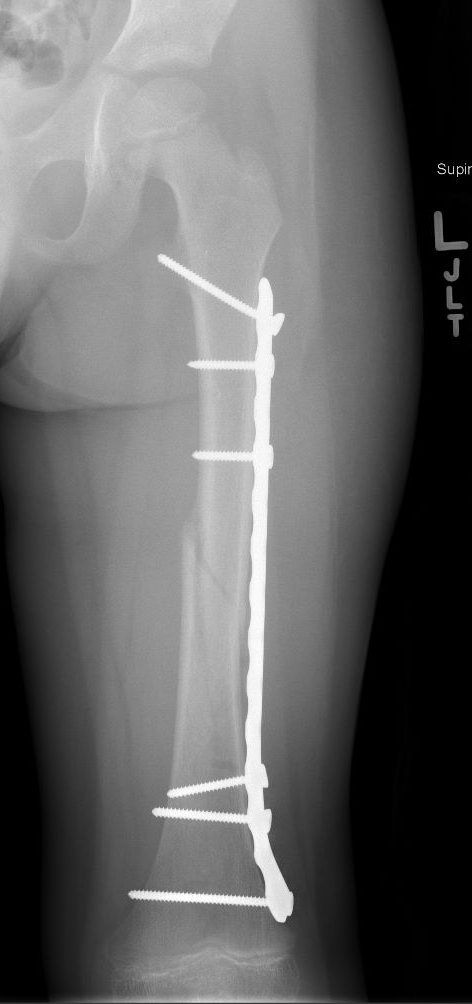 Submuscular Plating
6 weeks post-op
NWB until now
Advance to progressive weight bearing
X-rays show some healing/callus formation and patient without pain at fracture site
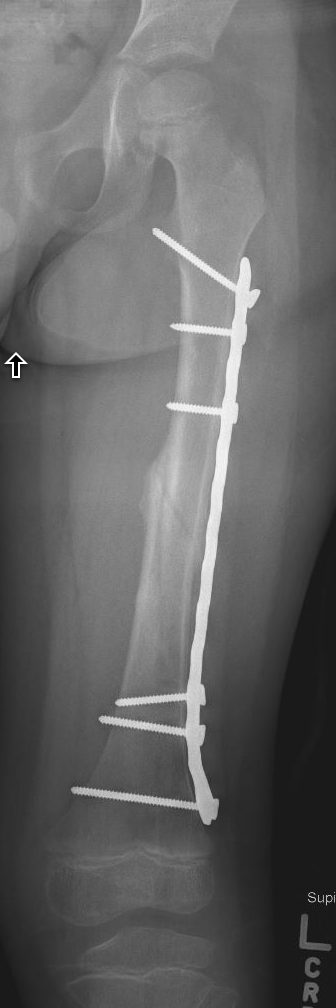 Submuscular Plating
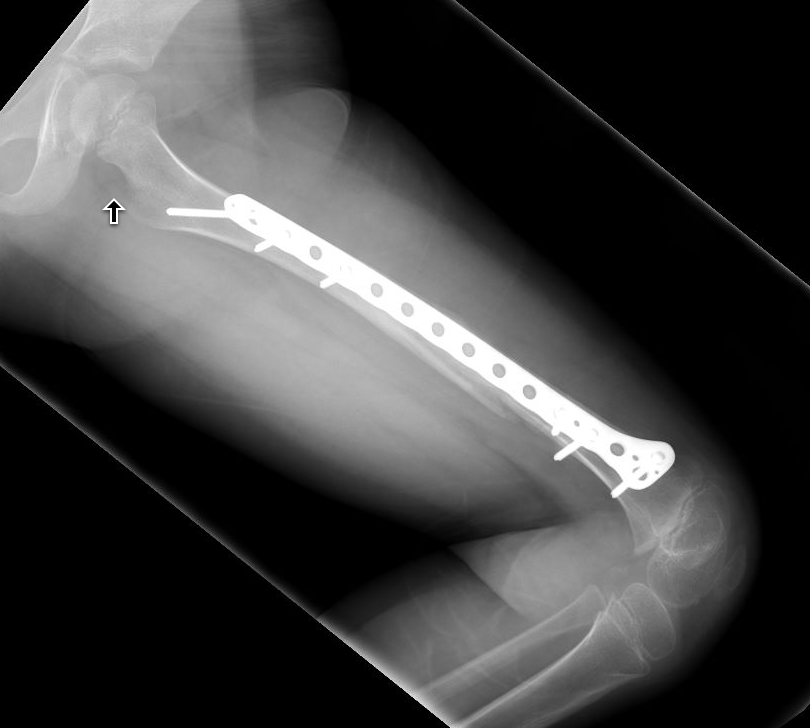 3 months post-op
Participating in PT
Ambulating without a limp
Resumed normal activities
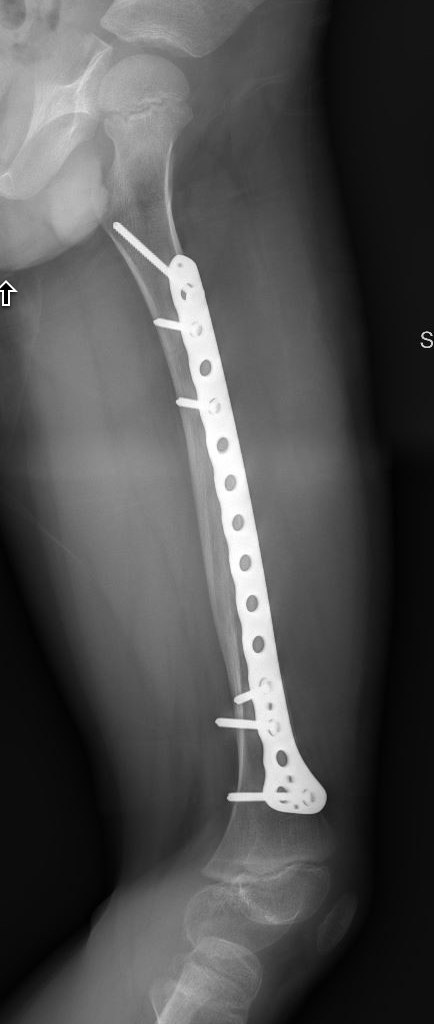 Submuscular Plating
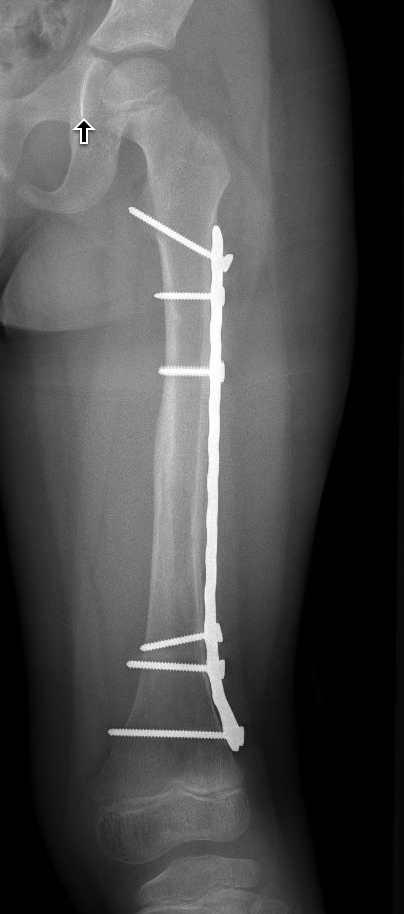 5 months post-op
Completed PT
Ambulating without a limp and back to normal activities
Submuscular Plating
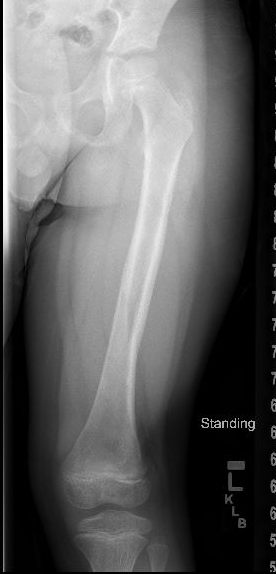 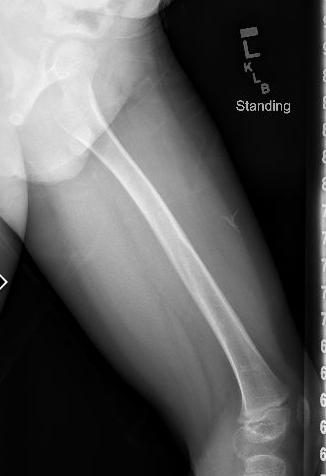 Removal of hardware at 6 months post-op 
Mild valgus alignment at distal femur
No impact activities for 4 weeks post-operatively
Distal femoral valgus can occur following submuscular plating
Submuscular Plating
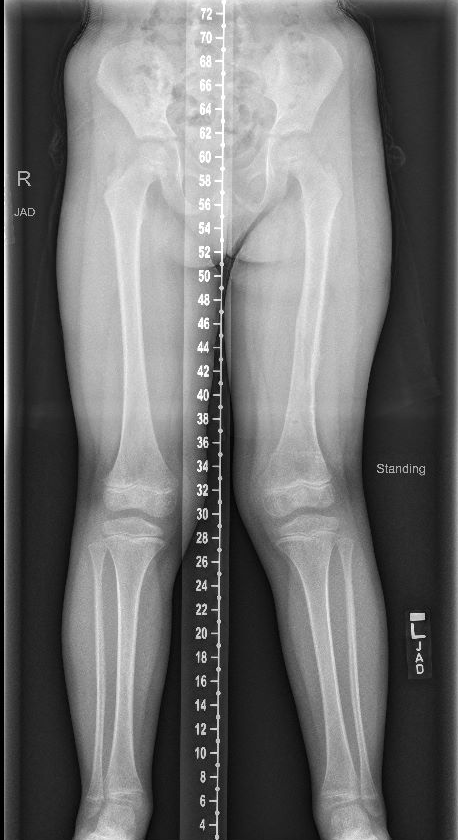 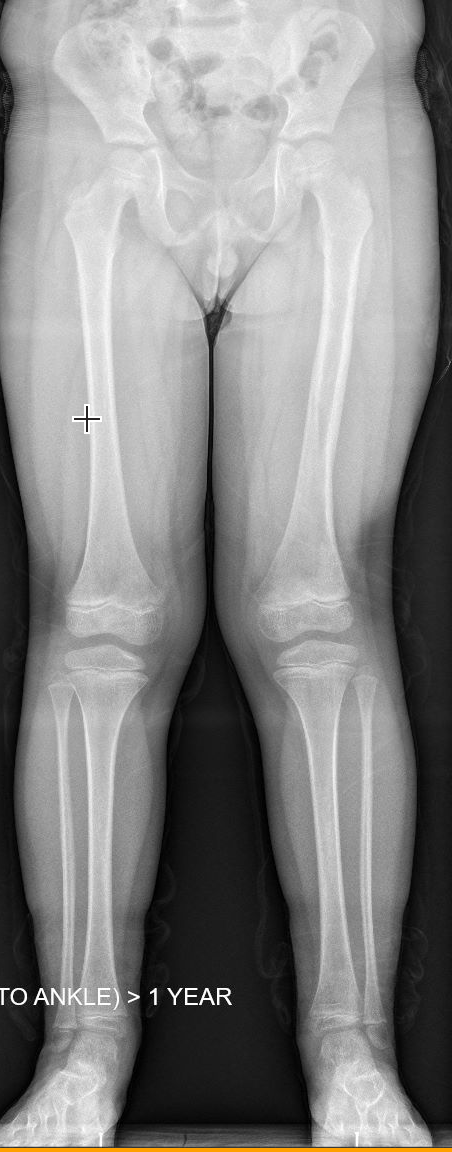 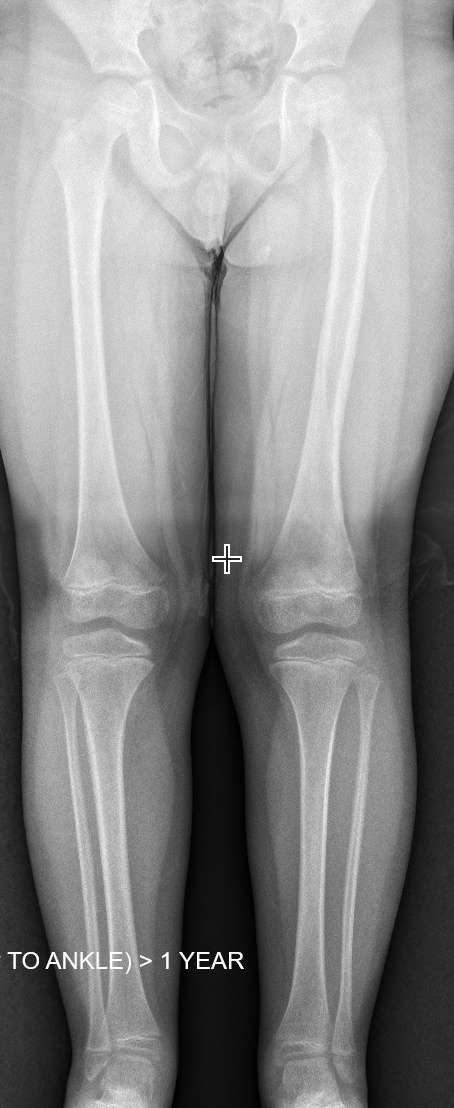 17 months post-op
10 months post-op
6 months post-op
Resolved without treatment
Rigid Nailing
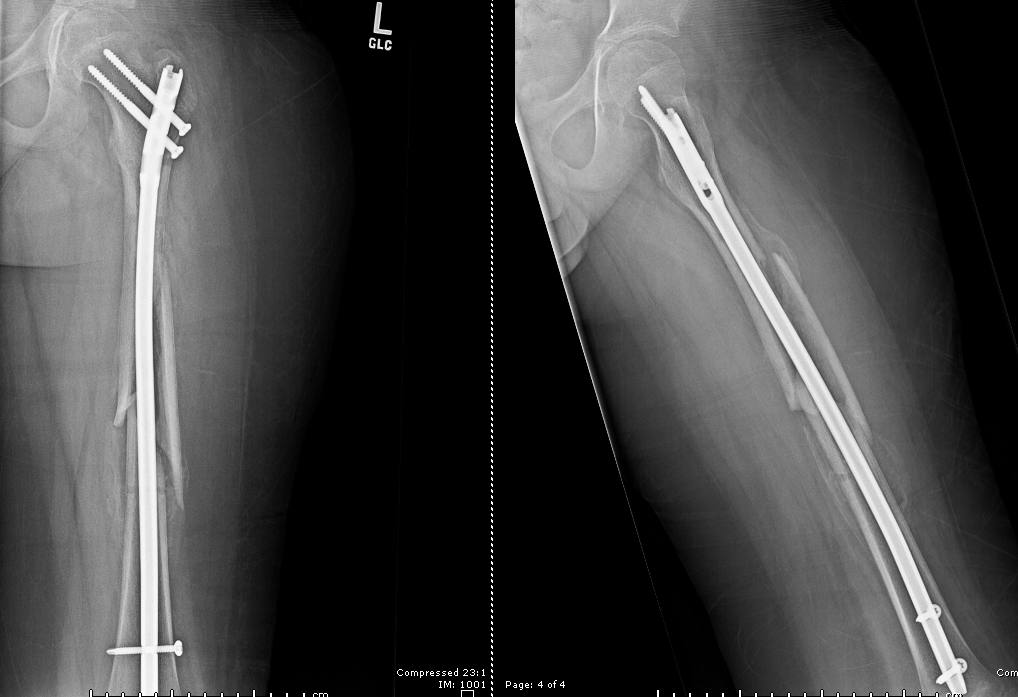 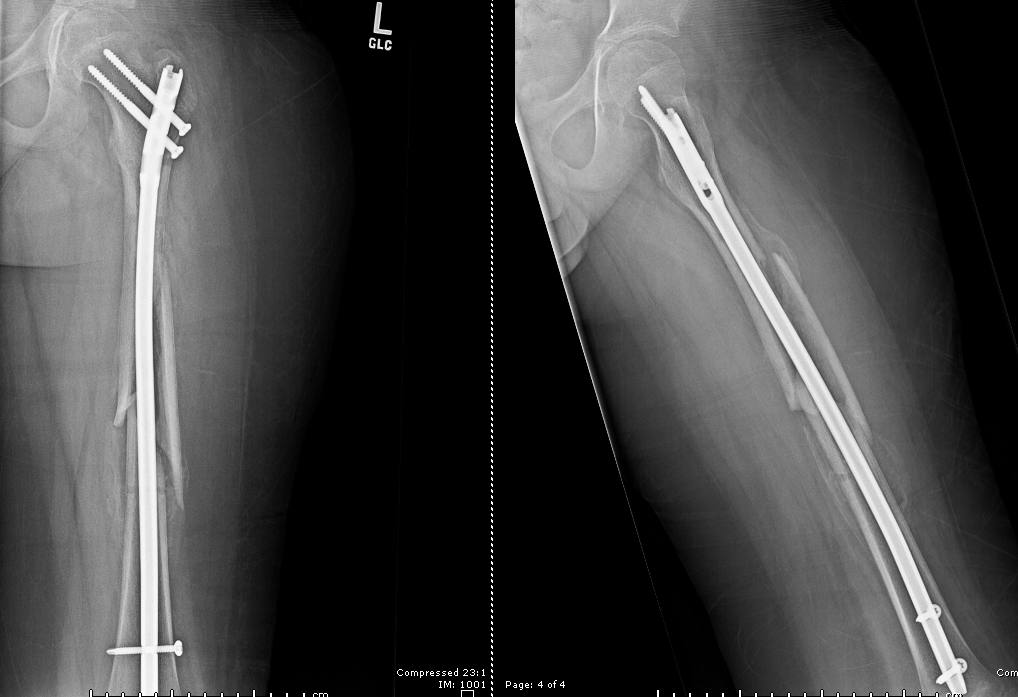 Age 11 through skeletal maturity
Weight > 108 lbs (49 kg)
Appropriate for length unstable, comminuted, oblique, proximal or distal fractures
Avoid Piriformis entry nails
Increased risk of AVN
Lateral entry antegrade nails preferred
Surgeon preference plays a large role in choice
Rigid Nailing – Patient Positioning
Supine	
Easy to position
Easy to administer anesthesia
Able to identify rotational malalignment
Fracture table
Allows for fewer assistants
May increase risk of compartment syndrome in well leg
Difficult to identify rotational malalignment
Lateral decubitus
Improved access to lateral starting point, particularly in obese patient
Access limb from both sides
Easier lateral imaging of proximal femur
Rigid Nailing
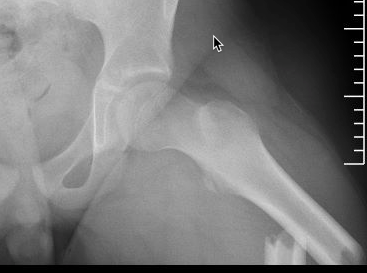 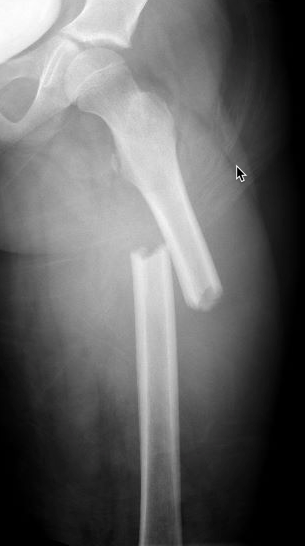 10-year-old male
80 kg (176 lbs)
ATV rollover
Isolated L diaphyseal femur fracture 

Flex nails? 
Too heavy
Plating vs rigid (IMN) nailing
Immediate weight bearing with IMN
Possible growth arrest of greater trochanter and AVN with IMN
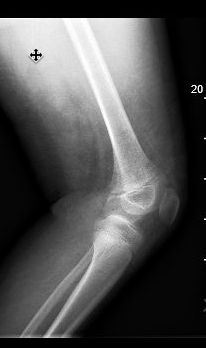 Rigid Nailing
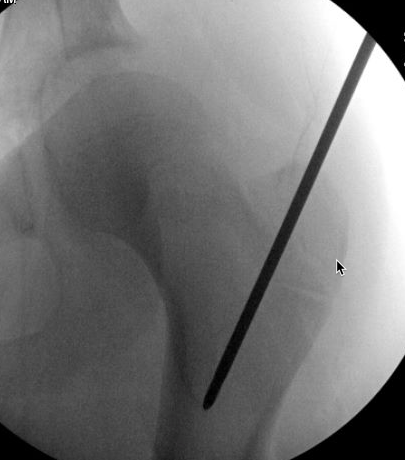 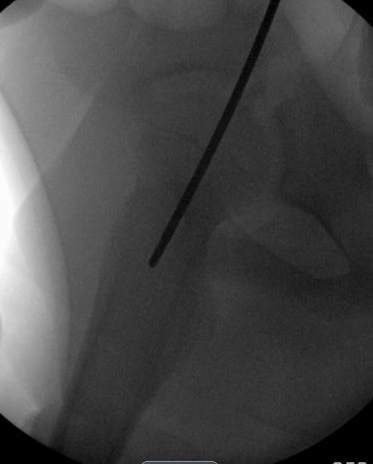 Fracture table
Adolescent lateral entry nail
AVOID piriformis starting point
Rigid Nailing
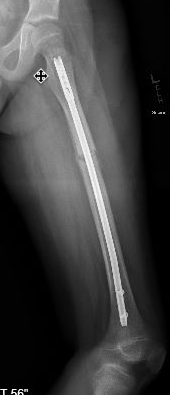 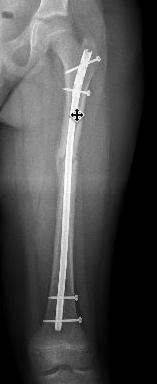 4 weeks post-op
Ambulating without crutches
Still using wheelchair for long distances/school
 No pain medications
Weight bearing immediately post-op
Rigid Nailing
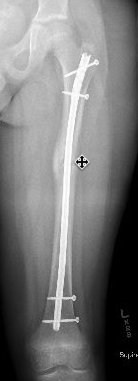 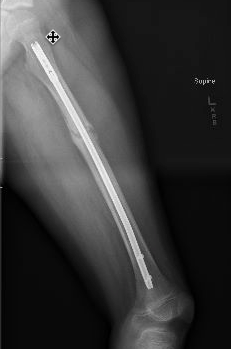 8 weeks post-op
Ambulating without a limp
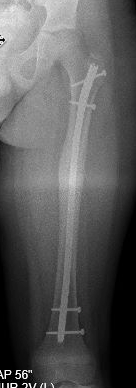 Rigid Nailing
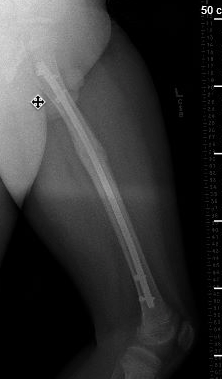 16 weeks post-op
Has returned to regular activities
No pain
Will plan for hardware removal given age and remaining growth
External Fixation
Fracture through chronic osteomyelitis
Length unstable fracture
Temporary stabilization if patient too unstable for definitive fixation
Useful in cases of pathologic fractures and infection
Allows access to large soft tissue injury for wound care
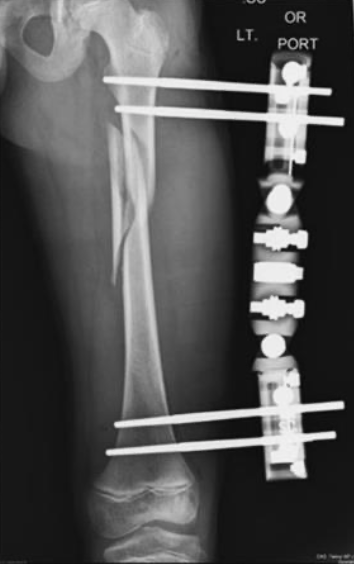 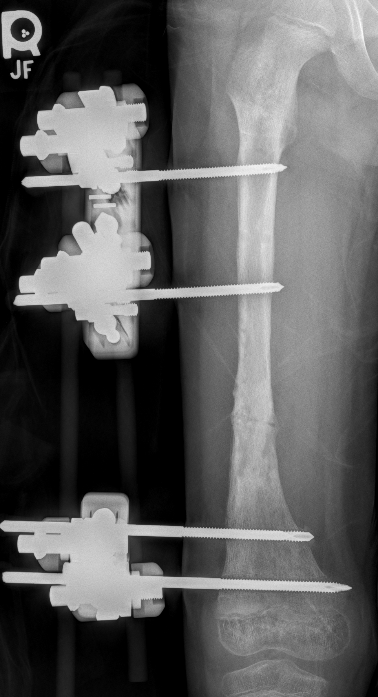 External Fixation
Fracture through chronic osteomyelitis
Length unstable fracture
Convert to internal fixation within 2 weeks 
Reduced risk of infection
May use as definitive treatment if necessary
Risk of pin tract infections
Risk of refracture after removal
At fracture site or pin sites
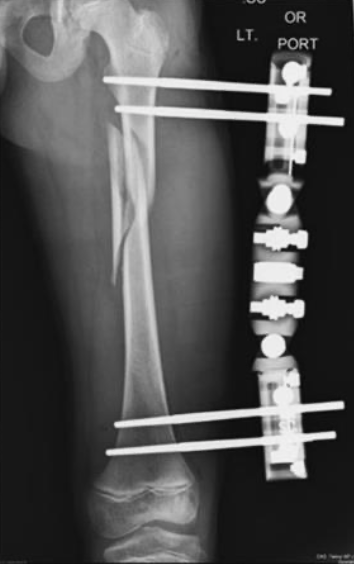 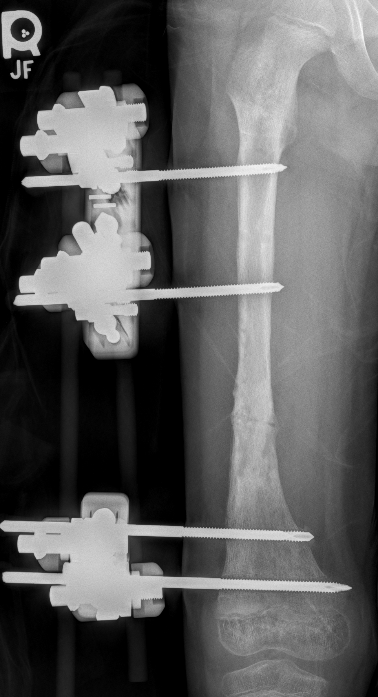 9 yo M
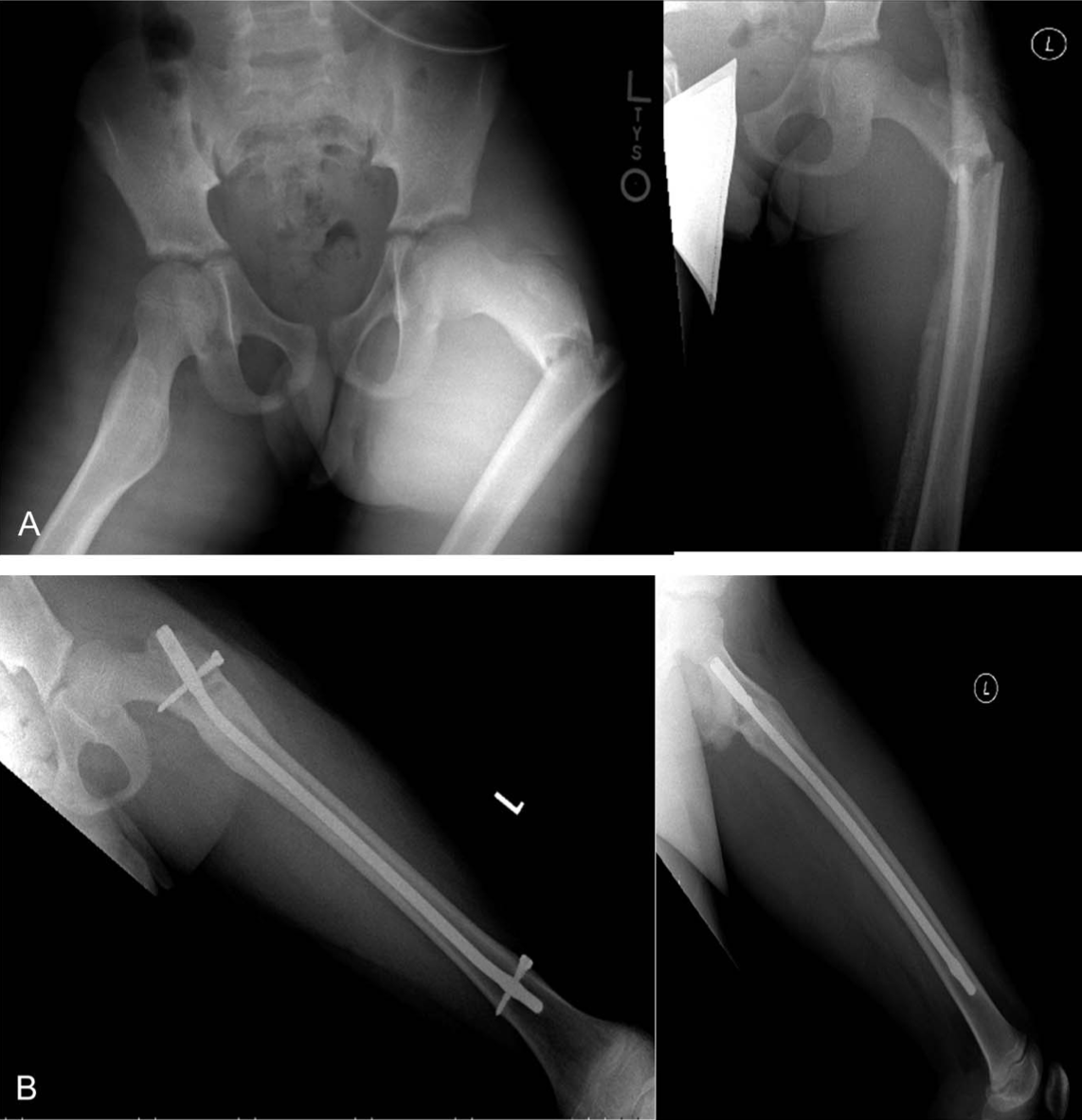 Special Circumstances
Subtrochanteric fractures
12% of all femur fractures
Large deforming forces
Short proximal segment in flexion (psoas), abduction (gluteal muscles) and external rotation (short external rotators)
Can use spica, flex nails, plate or locked IMN to treat depending on age group
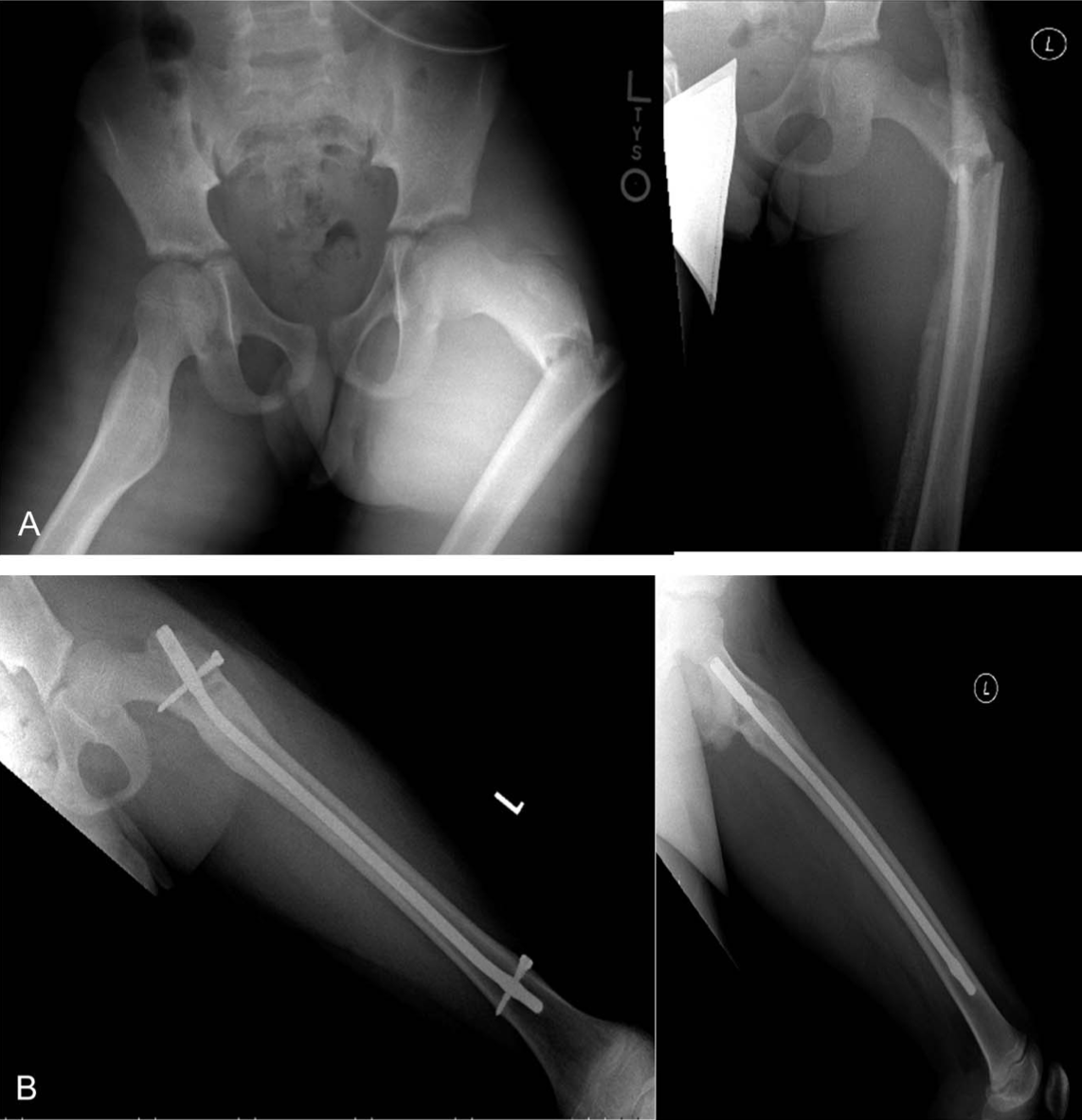 5 months
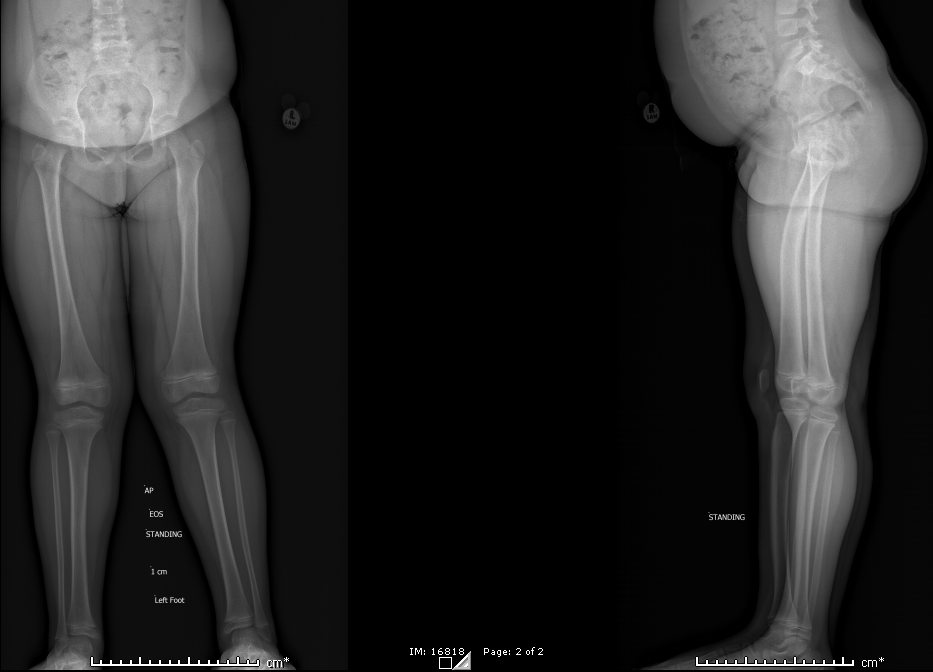 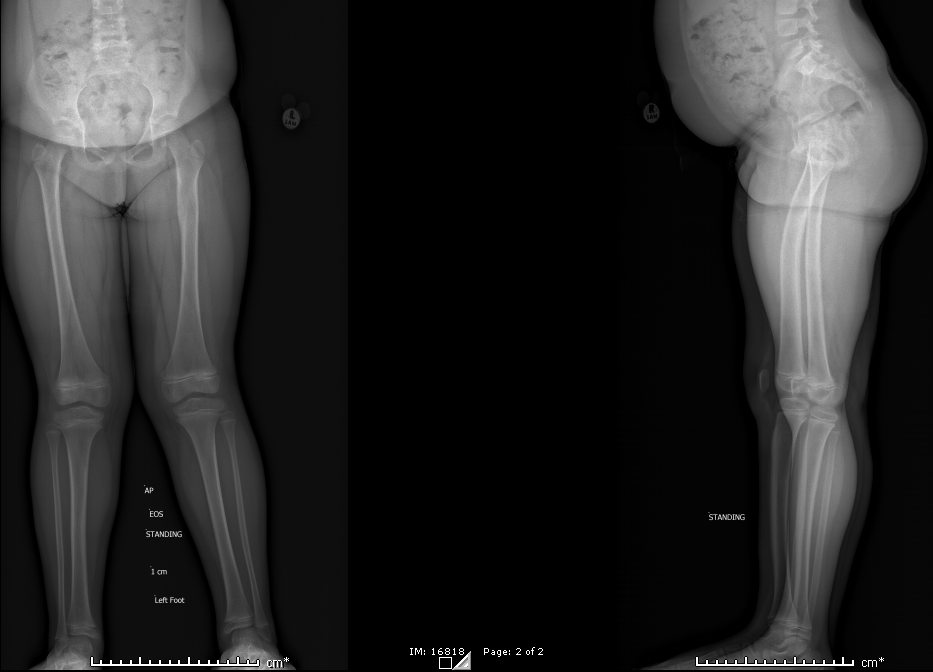 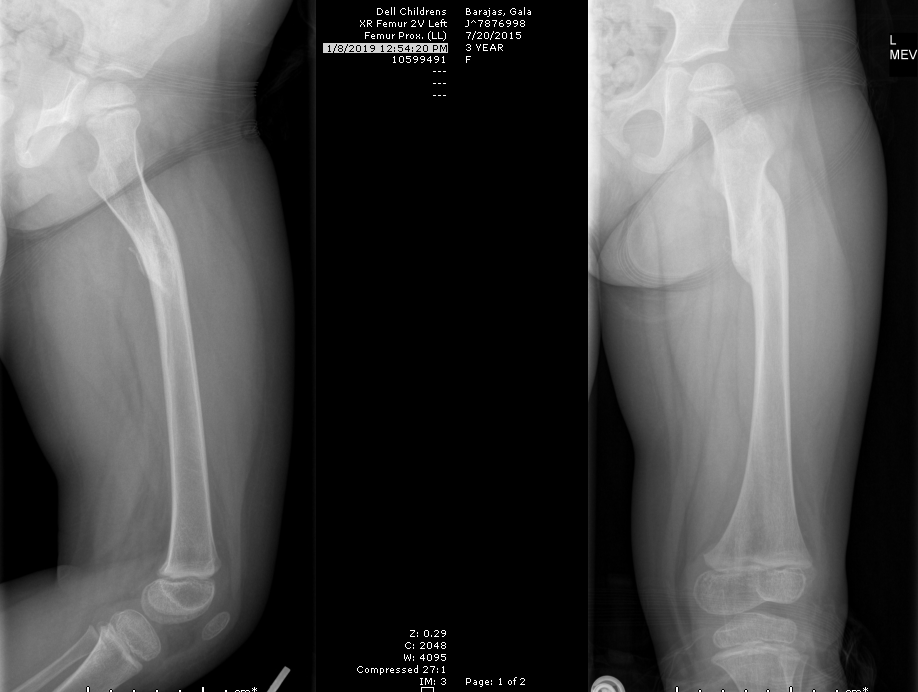 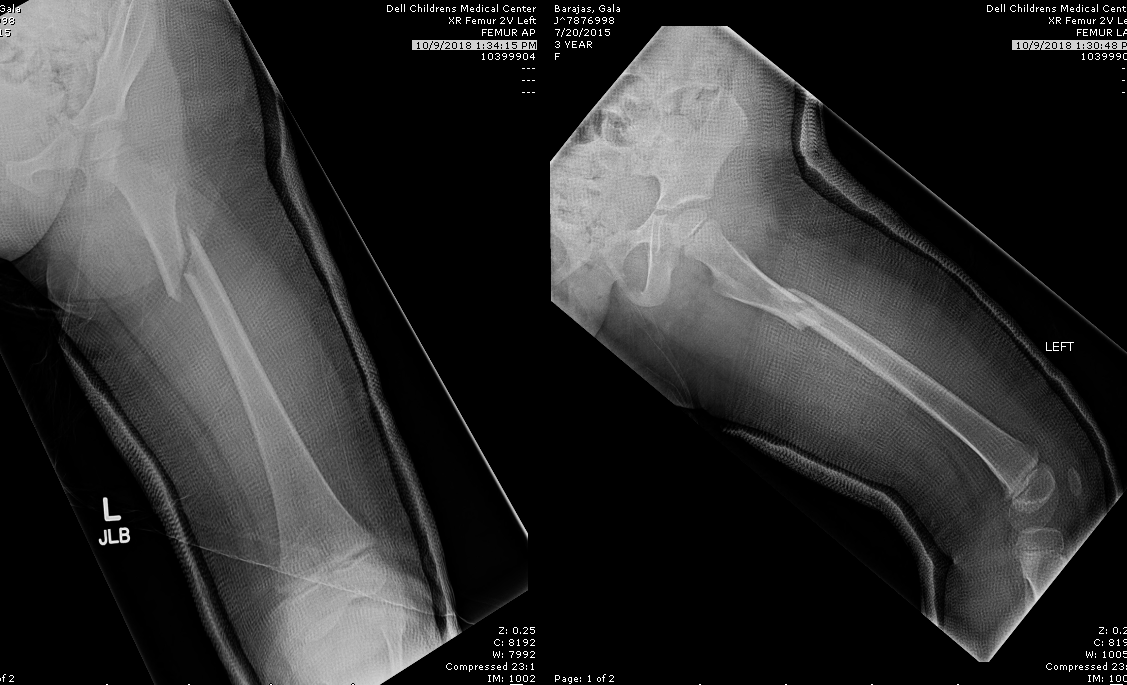 3 yo F
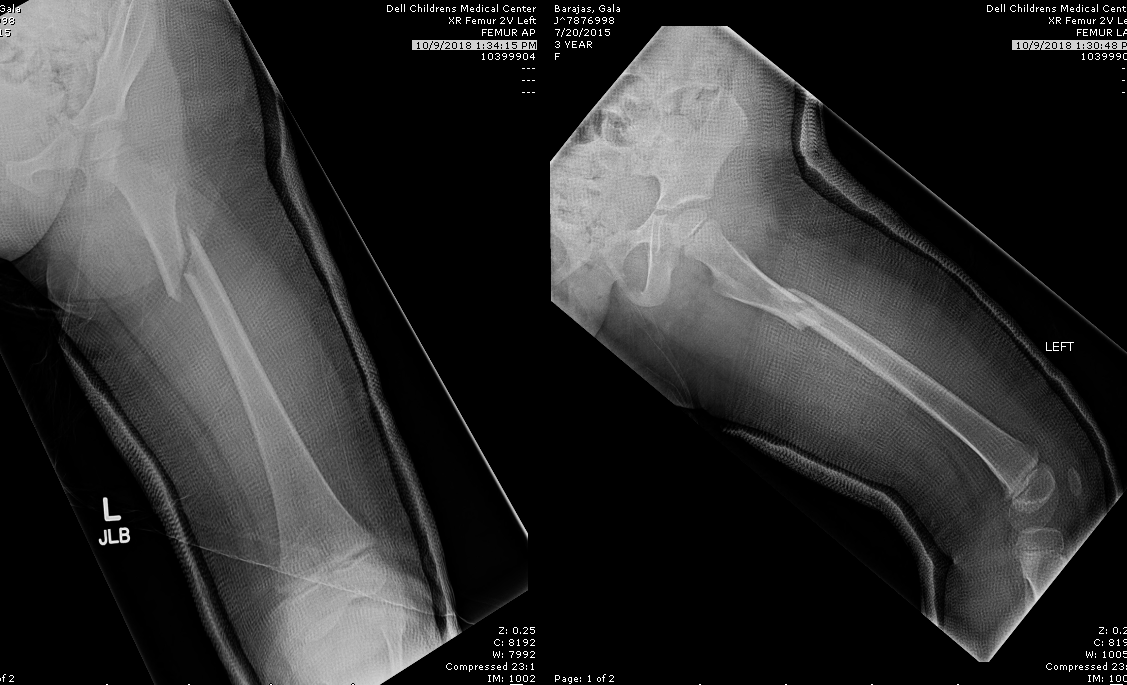 Time of Injury
3 months
2 years
Special Circumstances
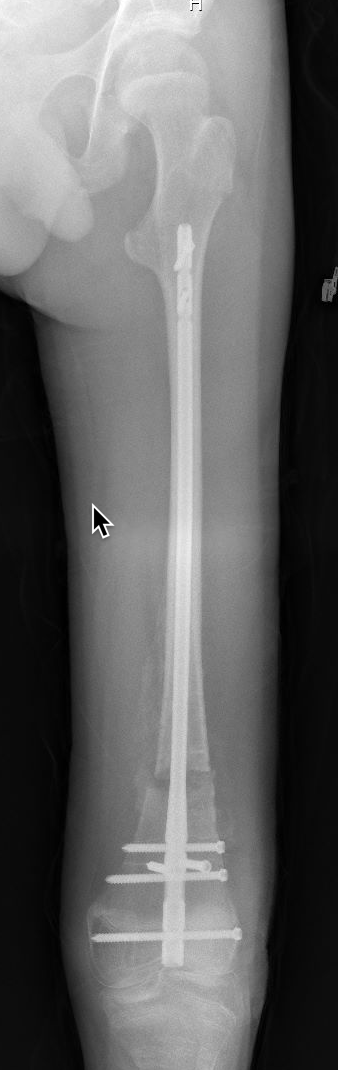 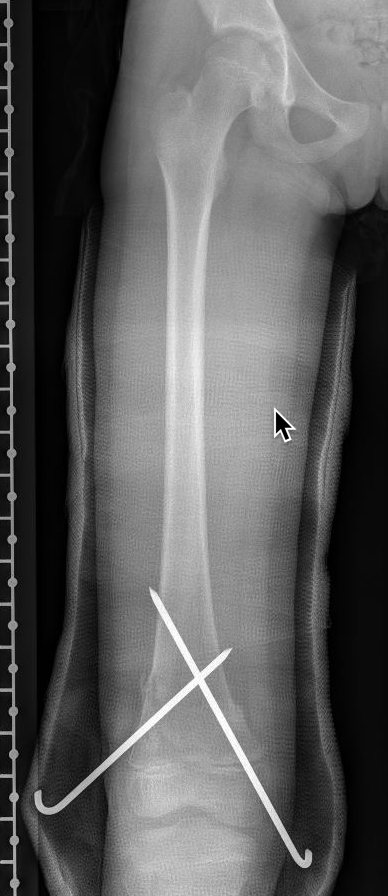 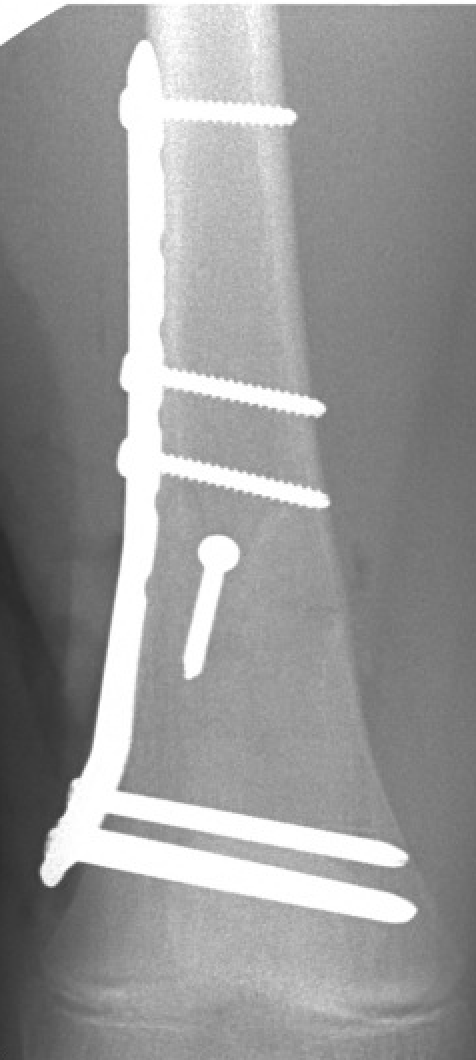 Distal femoral shaft fractures
Close proximity to distal femoral physis
Short distal segment 
May need to temporarily span the physis
Monitor for growth arrest over time
Treatment options
CRPP 
ORIF – try to stay 1 cm proximal to physis
3.5/4.5 plates 
Distal femoral metaphyseal plates
Retrograde nail if physis is closed/closing
Complications
6w after exchange IMN
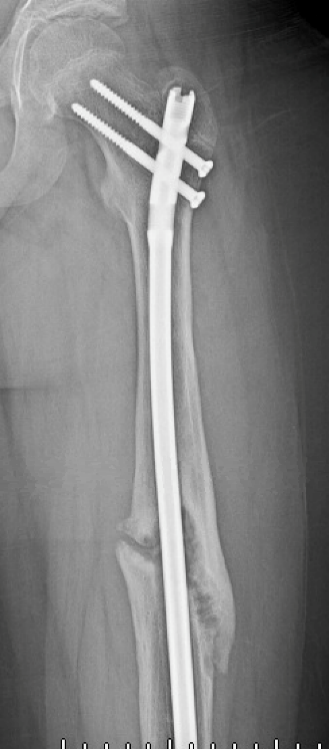 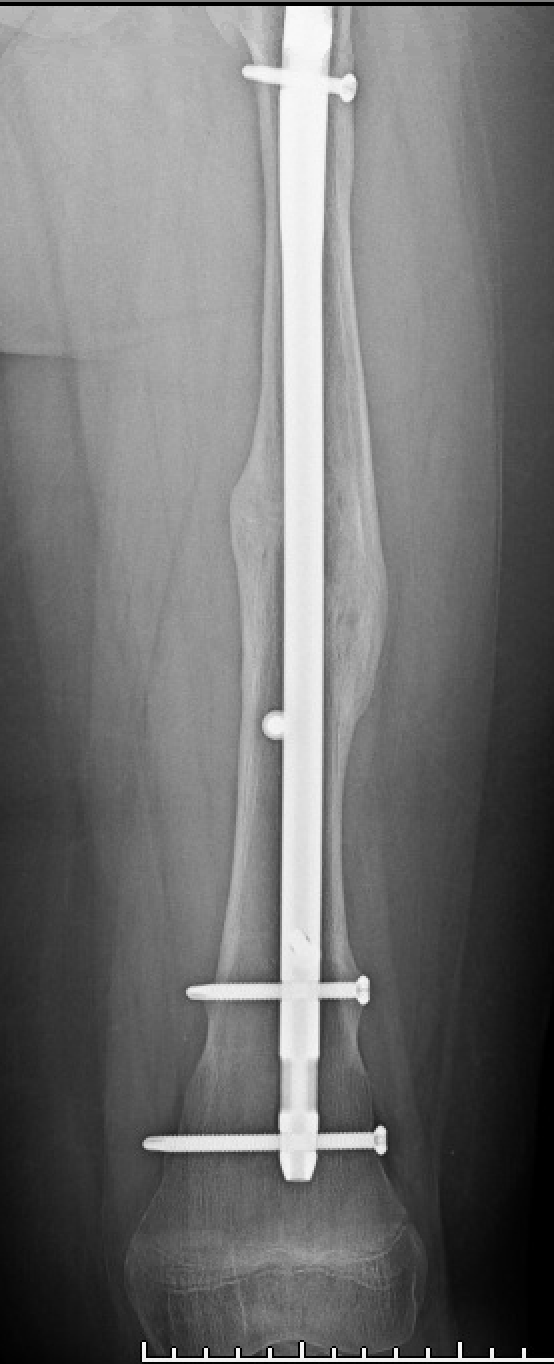 Can occur with all treatment modalities
Leg length discrepancy
Shortening
Overgrowth
Unknown mechanism – activation of growth plate, fracture site instability, disrupted periosteum
Average 10.5 +/- 7.3 mm for 87 femur fractures treated with elastic nails or plating*
No fractures with > 2 cm overgrowth
Infection
Nonunion
Exchange nail
Revision ORIF + bone graft
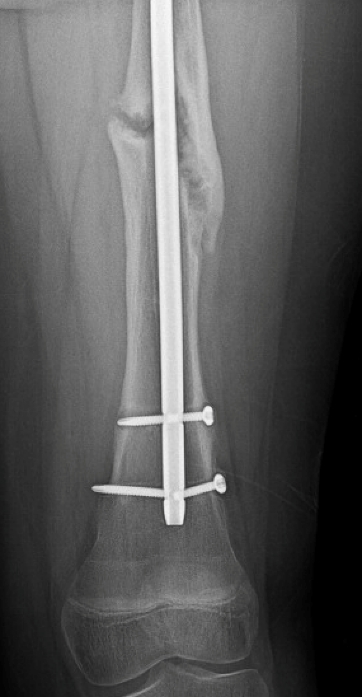 *Park KH, Park BK, Oh CW, Kim DW, Park H, Park KB. Overgrowth of the Femur After Internal Fixation in Children With Femoral Shaft Fracture-A Multicenter Study. J Orthop Trauma. 2020 Mar;34(3):e90-e95.
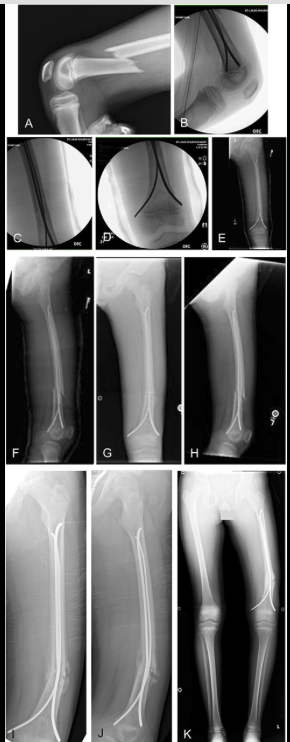 Complications
Malunion
Varus and flexion most common
Remodeling is greatest in sagittal plane
Malrotation
Rotational deformity does not remodel
Multiple techniques exist to determine rotational deformity intraoperatively for comminuted fractures
True Lateral Technique (Tornetta 1995)
Lesser Trochanter Profile
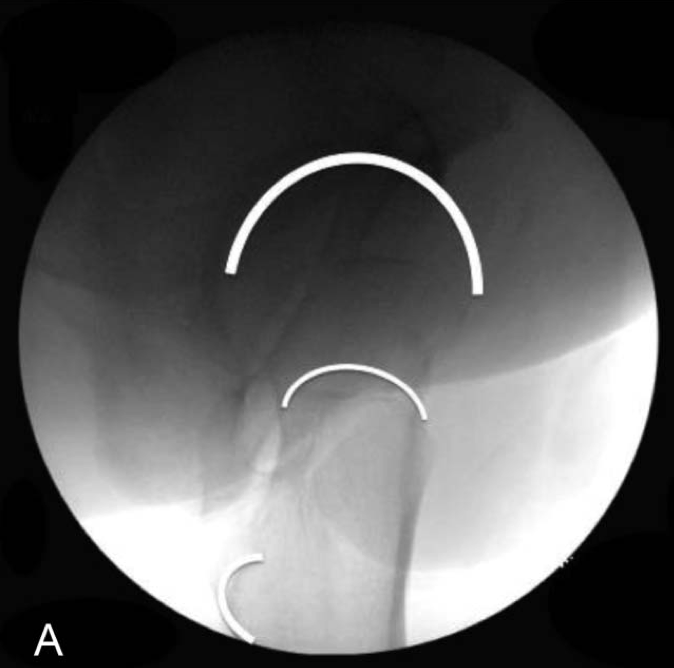 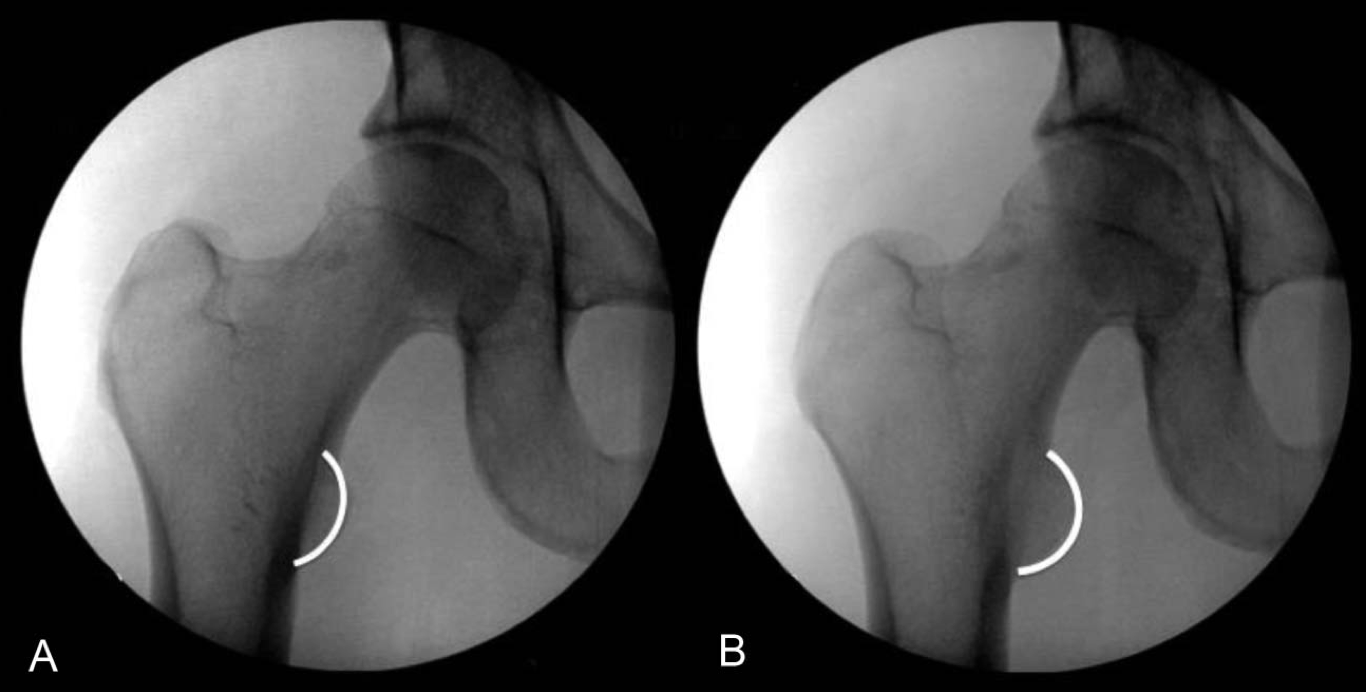 Gordon JE, Mehlman CT. The Community Orthopaedic Surgeon Taking Trauma Call: Pediatric Femoral Shaft Fracture Pearls and Pitfalls. J Orthop Trauma. 2017 Nov;31 Suppl 6:S16-S21.
Eval for NAT
Treatment Algorithm
Age 0-36 months
Age ≤6 Months
Age 6 months to 5 years
Age 6 to 11 years
Age 11 years to skeletal maturity
Consider if:
Damage Control
Significant Soft Tissue Injury
Vascular Injury
Length stable pattern
Weight < 108 lbs (49 kg)
Length unstable pattern
Weight > 108 lbs (49 kg)
External Fixation
Rigid Nailing
Submuscular Plating
Spica Casting
Flexible Nailing
Pavlik Harness
Summary
Treatment of pediatric diaphyseal femur fractures is based on patient age, weight/size, fracture characteristics and family social situation.
NAT should always be considered in patients under 36 months of age.
Options include Pavlik harness, spica casting, flexible nailing, submuscular plating, rigid nailing and external fixation.
Each treatment option has its own set of technical challenges and possible complications to consider.
References
Anglen JO, Choi L. Treatment options in pediatric femoral shaft fractures. J Orthop Trauma. 2005 Nov-Dec;19(10):724-33. doi: 10.1097/01.bot.0000192294.47047.99. PMID: 16314721.
Cassinelli EH, Young B, Vogt M, Pierce MC, Deeney VF. Spica cast application in the emergency room for select pediatric femur fractures. J Orthop Trauma. 2005 Nov-Dec;19(10):709-16. doi: 10.1097/01.bot.0000184146.82824.35. PMID: 16314719.
Gordon JE, Mehlman CT. The Community Orthopaedic Surgeon Taking Trauma Call: Pediatric Femoral Shaft Fracture Pearls and Pitfalls. J Orthop Trauma. 2017 Nov;31 Suppl 6:S16-S21.  
Hedequist DJ, Sink E. Technical aspects of bridge plating for pediatric femur fractures. J Orthop Trauma. 2005 Apr;19(4):276-9. doi: 10.1097/01.bot.0000142324.59313.50. PMID: 15795577.
Herrera-Soto JA, Meuret R, Phillips JH, Vogel DJ. The management of pediatric subtrochanteric femur fractures with a statically locked intramedullary nail. J Orthop Trauma. 2015 Jan;29(1):e7-e11. 
Hosalkar HS, Pandya NK, Cho RH, Glaser DA, Moor MA, Herman MJ. Intramedullary nailing of pediatric femoral shaft fracture. J Am Acad Orthop Surg. 2011 Aug;19(8):472-81. doi: 10.5435/00124635-201108000-00003. PMID: 21807915.
Kocher MS, Sink EL, Blasier RD, Luhmann SJ, Mehlman CT, Scher DM, Matheney T, Sanders JO, Watters WC 3rd, Goldberg MJ, Keith MW, Haralson RH 3rd, Turkelson CM, Wies JL, Sluka P, Hitchcock K. Treatment of pediatric diaphyseal femur fractures. J Am Acad Orthop Surg. 2009 Nov;17(11):718-25. doi: 10.5435/00124635-200911000-00006. PMID: 19880682.
Leu D, Sargent MC, Ain MC, Leet AI, Tis JE, Sponseller PD. Spica casting for pediatric femoral fractures: a prospective, randomized controlled study of single-leg versus double-leg spica casts. J Bone Joint Surg Am. 2012 Jul 18;94(14):1259-64. doi: 10.2106/JBJS.K.00966. PMID: 22695973.
Marchand LS, Jacobson LG, Stuart AR, Haller JM, Higgins TF, Rothberg DL. Assessing Femoral Rotation: A Survey Comparison of Techniques. J Orthop Trauma. 2020 Mar;34(3):e96-e101.
Park KH, Park BK, Oh CW, Kim DW, Park H, Park KB. Overgrowth of the Femur After Internal Fixation in Children With Femoral Shaft Fracture-A Multicenter Study. J Orthop Trauma. 2020 Mar;34(3):e90-e95.
Rush JK, Kelly DM, Sawyer JR, Beaty JH, Warner WC Jr. Treatment of pediatric femur fractures with the Pavlik harness: multiyear clinical and radiographic outcomes. J Pediatr Orthop. 2013 Sep;33(6):614-7. doi: 10.1097/BPO.0b013e318292464a. PMID: 23774204.
Sargent MC. Single-Leg Spica Cast Application for Treatment of Pediatric Femoral Fracture. JBJS Essent Surg Tech. 2017 Sep 13;7(3):e26.
Sutphen SA, Beebe AC, Klingele KE. Bridge Plating Length-Unstable Pediatric Femoral Shaft Fractures. J Pediatr Orthop. 2016 Jun;36 Suppl 1:S29-34. doi: 10.1097/BPO.0000000000000761. PMID: 27078229.